Farmer - Expo Debrecen 2018
A kártevők elleni védekezés kihívásai napjaink 
zöldség- és gyümölcstermesztésében

Dr. Pénzes Béla
 egyetemi tanár 

Szent István Egyetem, Kertészettudományi Kar, Rovartani Tanszék
Budapest
Debrecen, 2018. augusztus 17.
Kertészeti növények kártevő együttese folyamatosan változik.

Változások okai

Termesztéstechnológia elemeinek változása
Vetésszerkezet átalakulása, vetésforgó hiánya
Növényházi termesztés, átmeneti takarásos
Inváziós rovarfajok megjelenése
Klímaváltozás
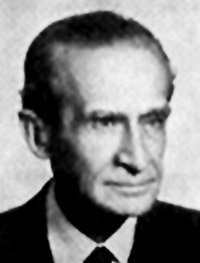 „A gyümölcsfák az erdőből jöttek ki.”

Dr. Bacsó Nándor egyetemi tanár, a földrajztudományok doktora
A kertész- és agrármérnökök egyetemi meteorológiai oktatásának, 
és az első  Agrometeorológiai Tanszék magyarországi 
megszervezője.
Kártevő együttesek változások okai a gyümölcsösökben:

Termesztéstechnológiák változása
	alanyhasználat 		
	peszticid használat  		
	gyomirtás			

Új kártevő fajok megjelenése

amerikai keleti cseresznyelégy, szelidgesztenye-gubacsdarázs,
nyugati dióburok-fúrólégy, foltosszárnyú muslica, ázsiai márványos poloska,
	
Klímaváltozás
Mandula-magdarázs (Eurytoma amygdali) 
Eperpajzstetű (Pseudaulacaspis pentagona)  
Kaliforniai pajzstetű (Diaspidiotus perniciosus)  
Napégés termésen
Esettanulmány I.
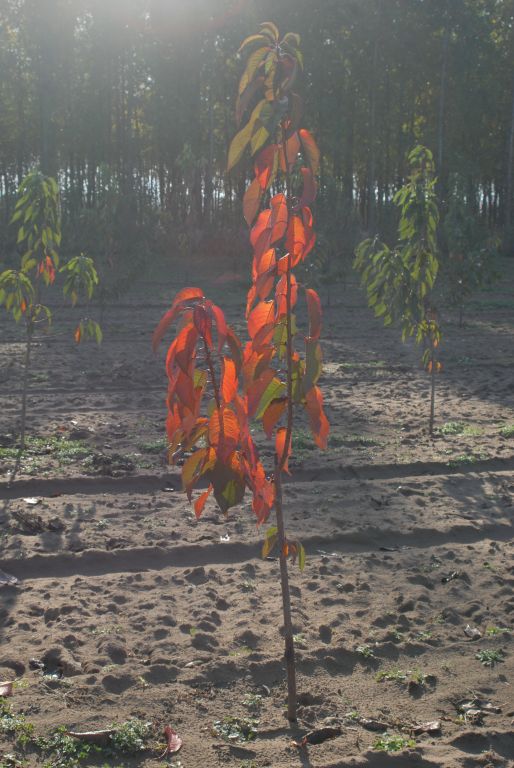 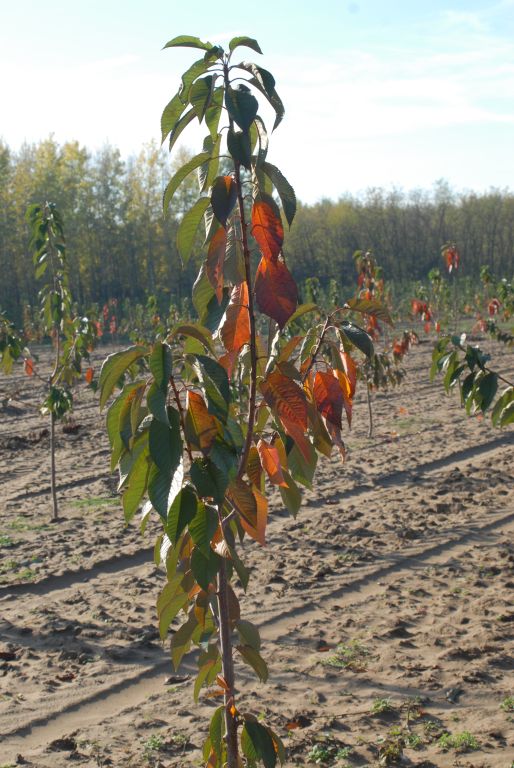 „Sok kérdést már megoldottuk, nem volt soha ilyen jó dolgunk …….. „
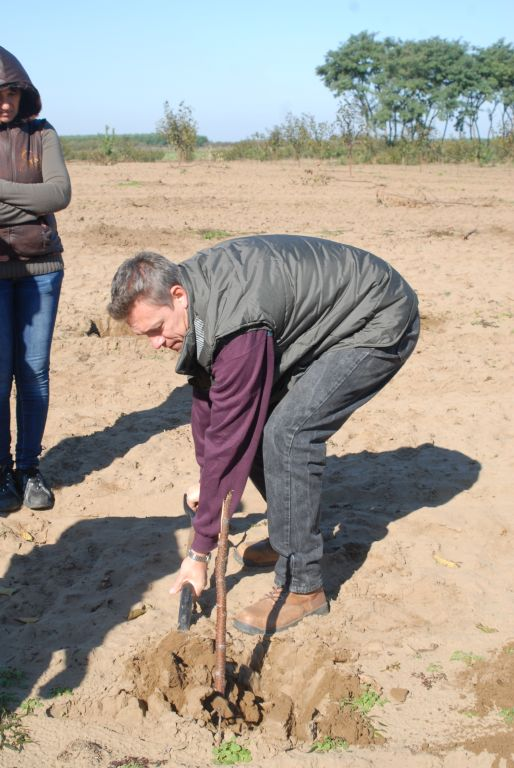 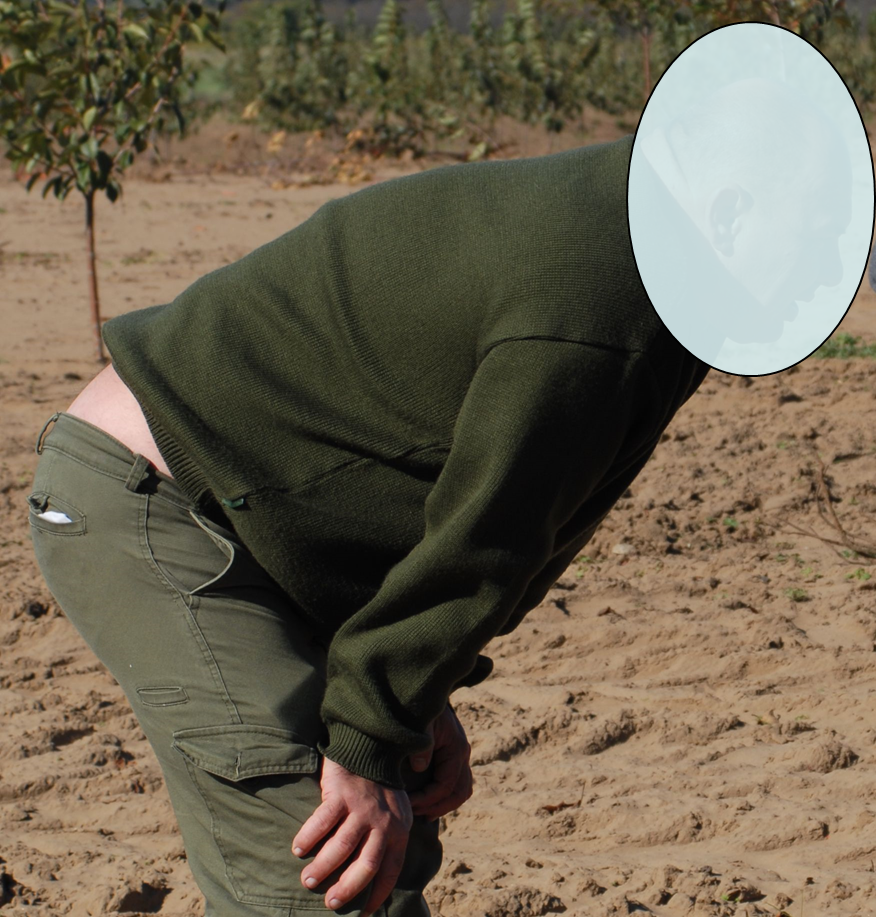 Pajor lesen
Hát nem hat a Bora?
Feltárás (Nagykőrös, 2013. október 4.)
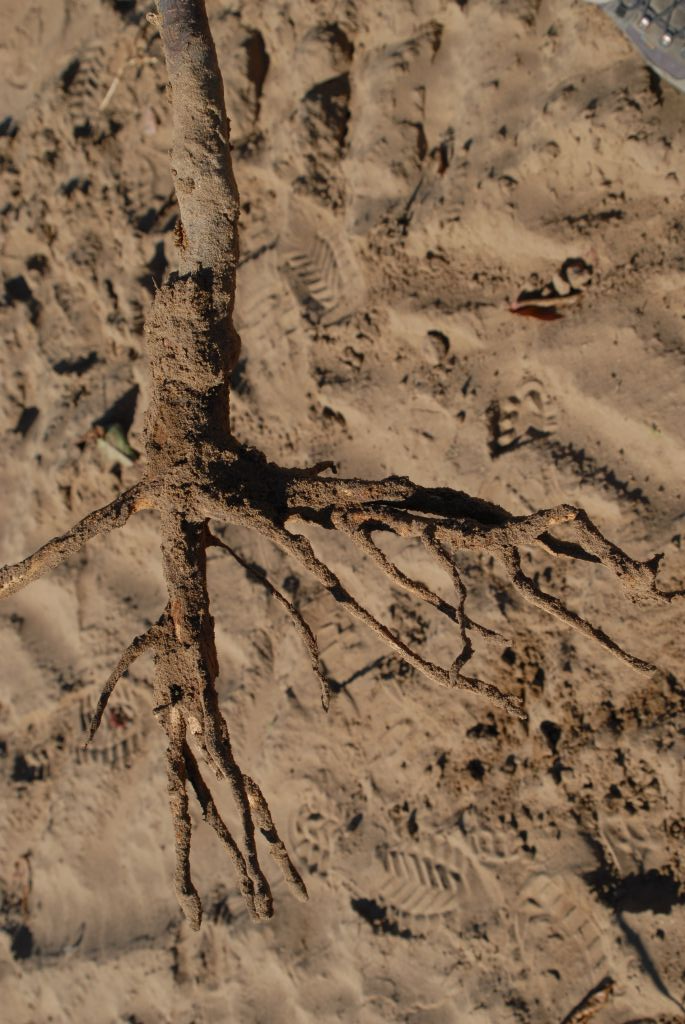 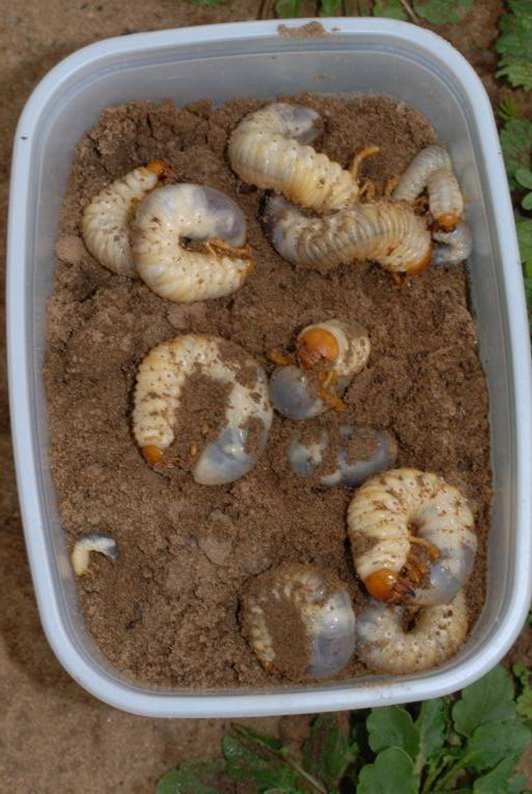 Feltárás eredménye : Polyphylla fullo lárvák
„Miért hagytuk, hogy így legyen”?
Megoldatlan, kérdés 
 a homoktalajú ültetvényben a cserebogár  pajorok elleni védelem!
Miért lehetett egy fél ország gyümölcstermesztőit, éveken keresztül
 egy termésnövelőként engedélyeztetett, kvázi rovarölő készítménnyel
orránál fogva vezetni?
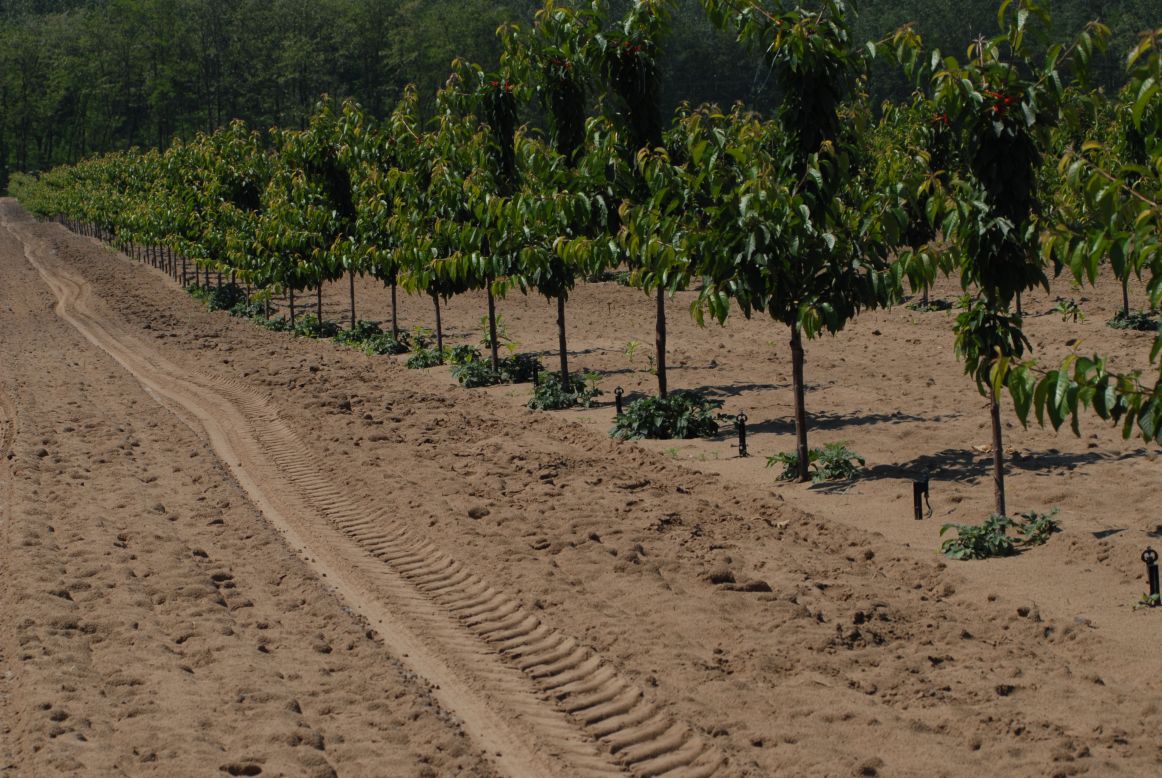 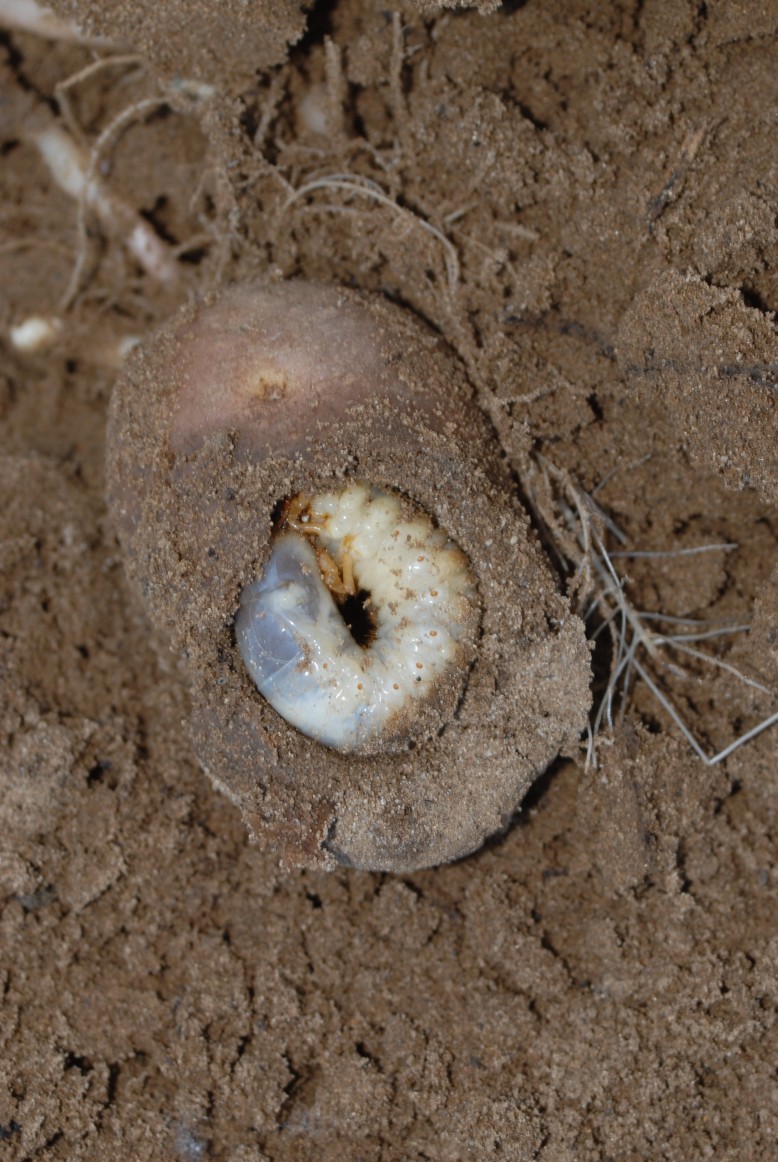 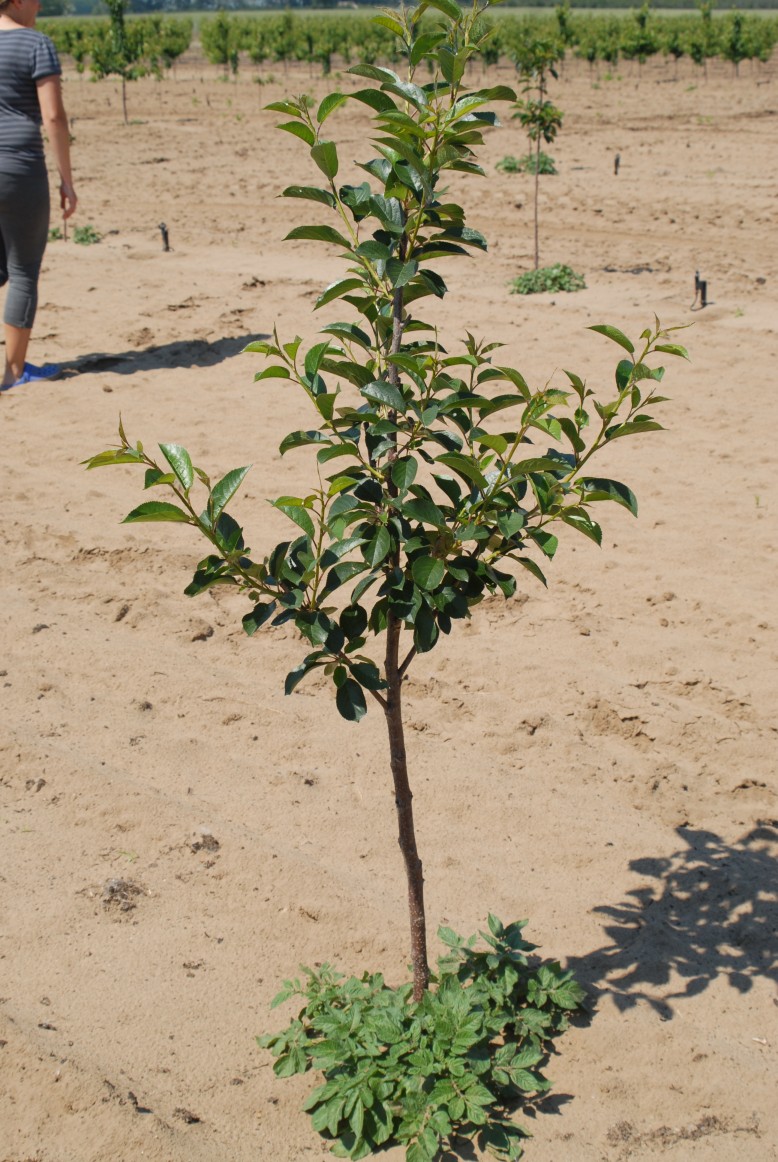 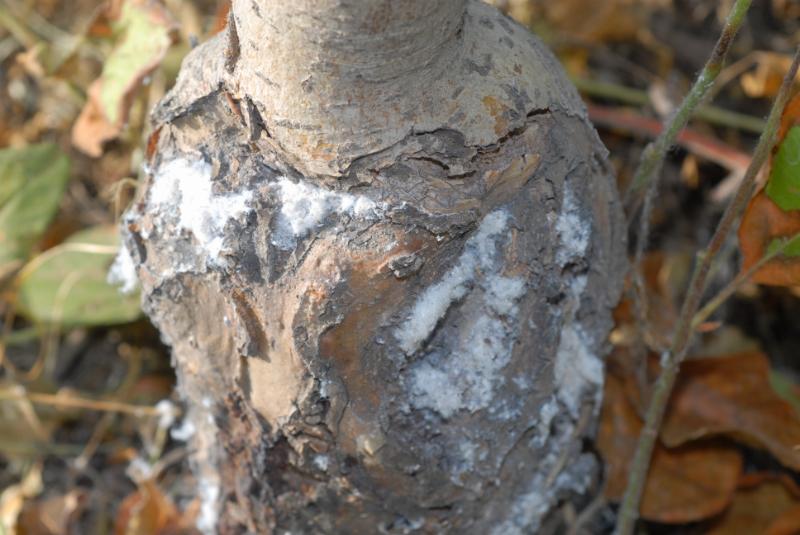 Vértetű (Eriosoma lanigerum) kártétele
Miért jelent ismételten gondot a kaliforniai pajzstetű és 
vele együtt más pajzstetű fajok?
1. Növényvédelmi technológia váltás

2. Enyhe telek

3. Táblaszintű szignalizáció hiánya

4. Szakszerűtlen növényvédelem
.
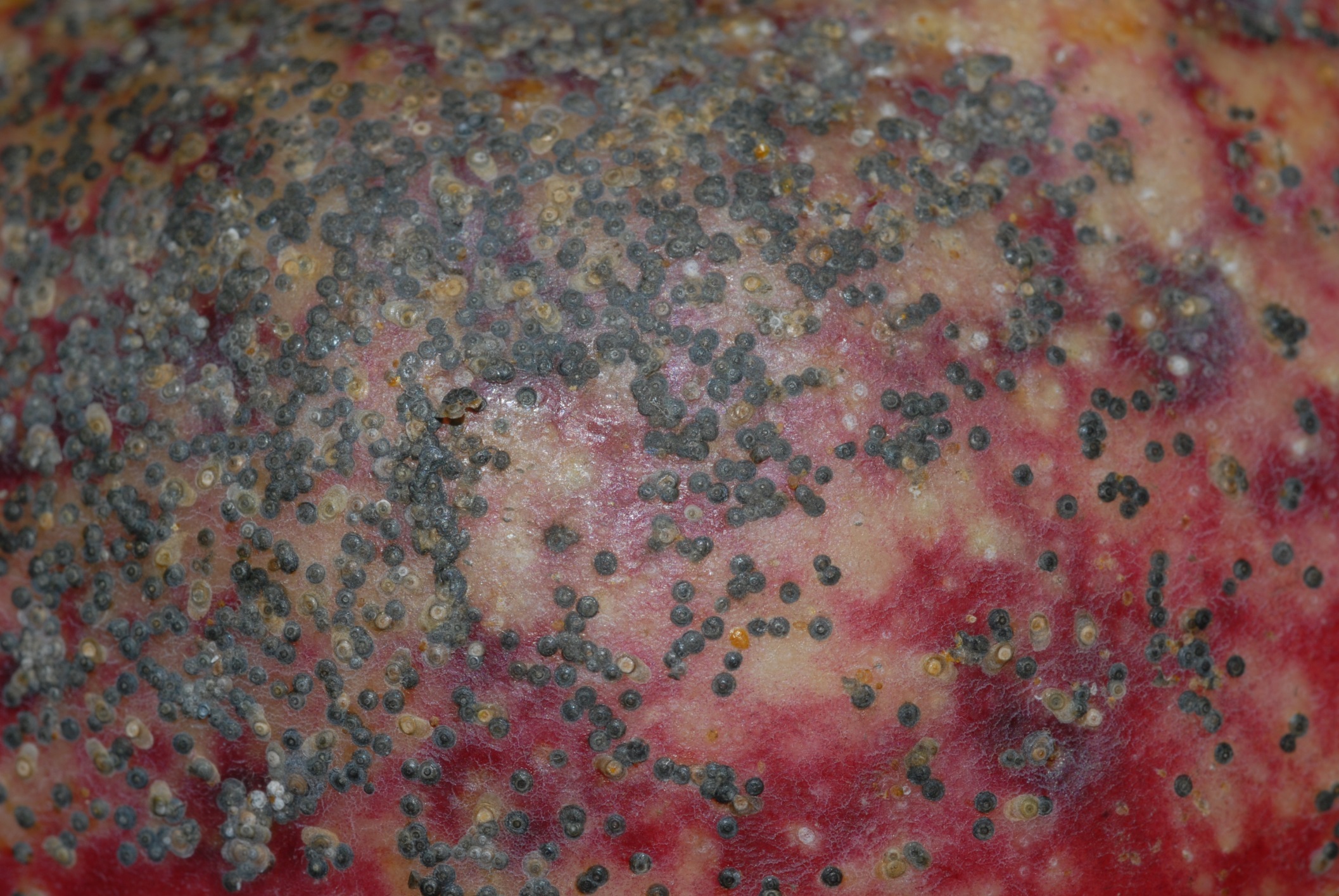 Quadraspidiotus perniciosus és kártétel almán (2012)
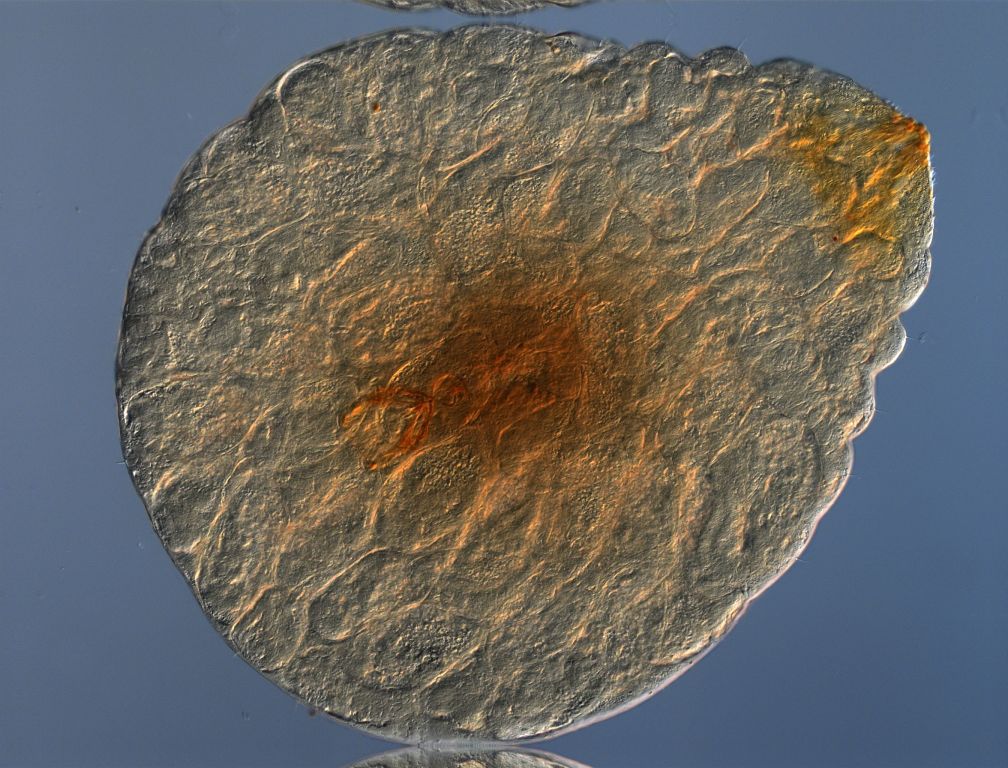 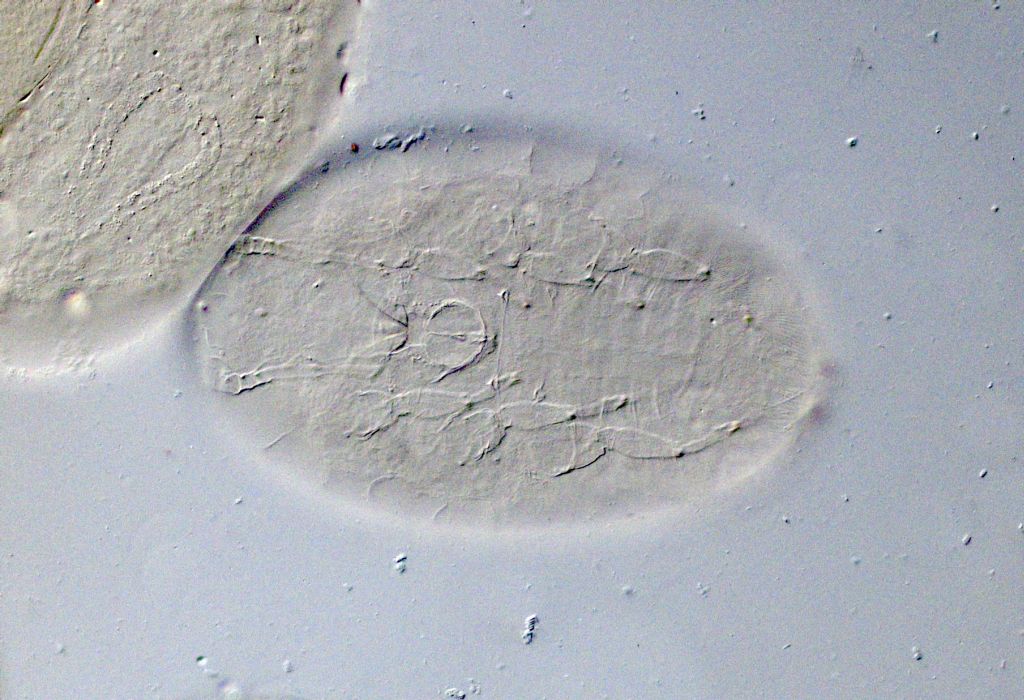 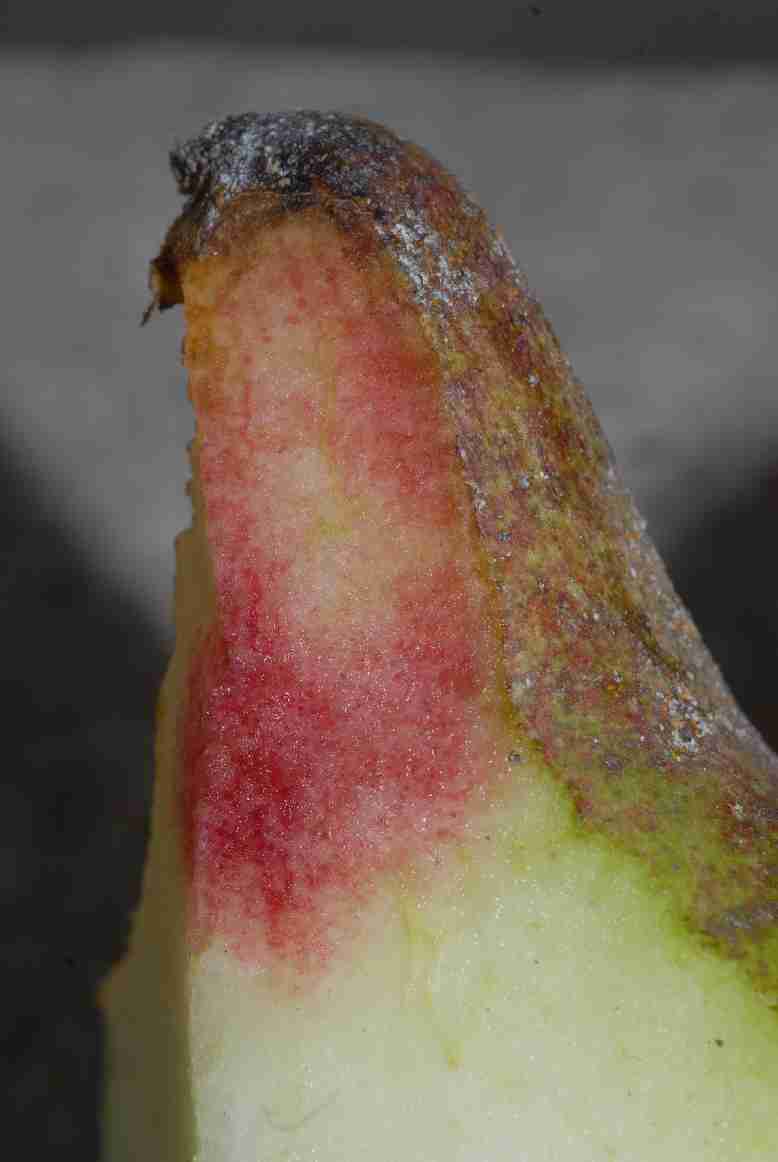 Sajó Károly 1899: Határaink védelme. San José paizstetű. Gyümölcskertész.115.
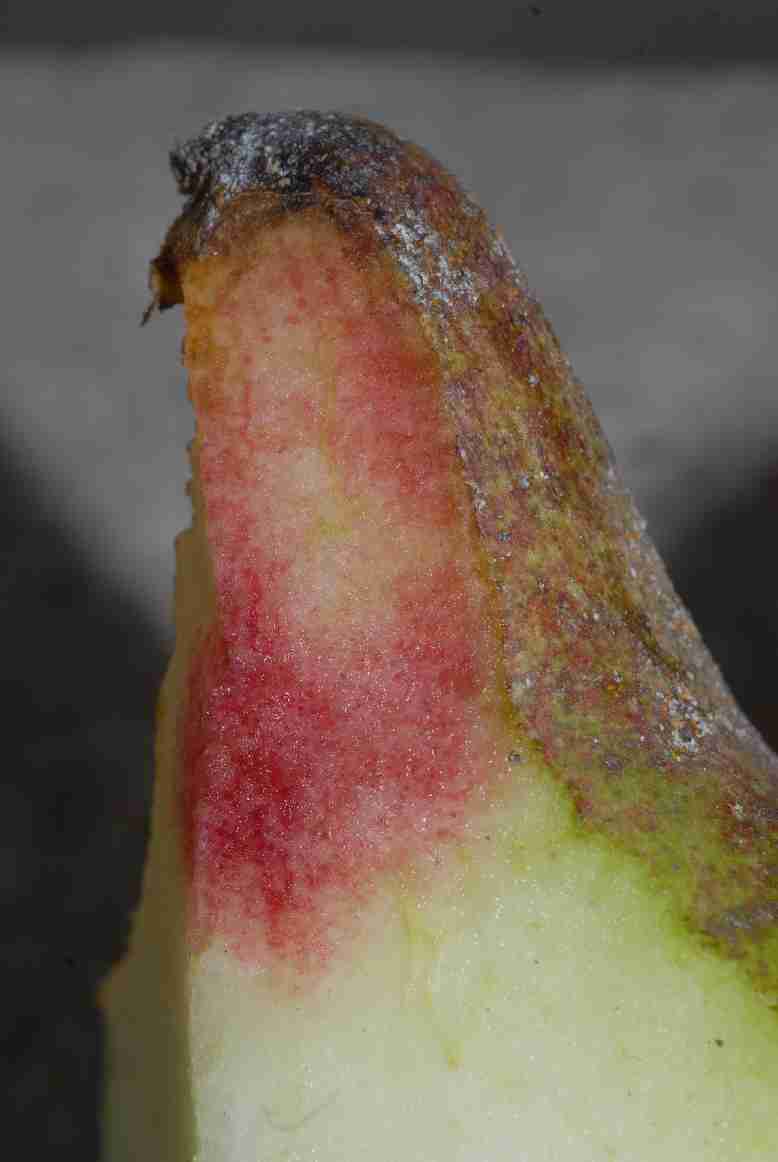 Quadraspidiotus perniciosus és kártétel körtén (2011)
Esettanulmány 2.
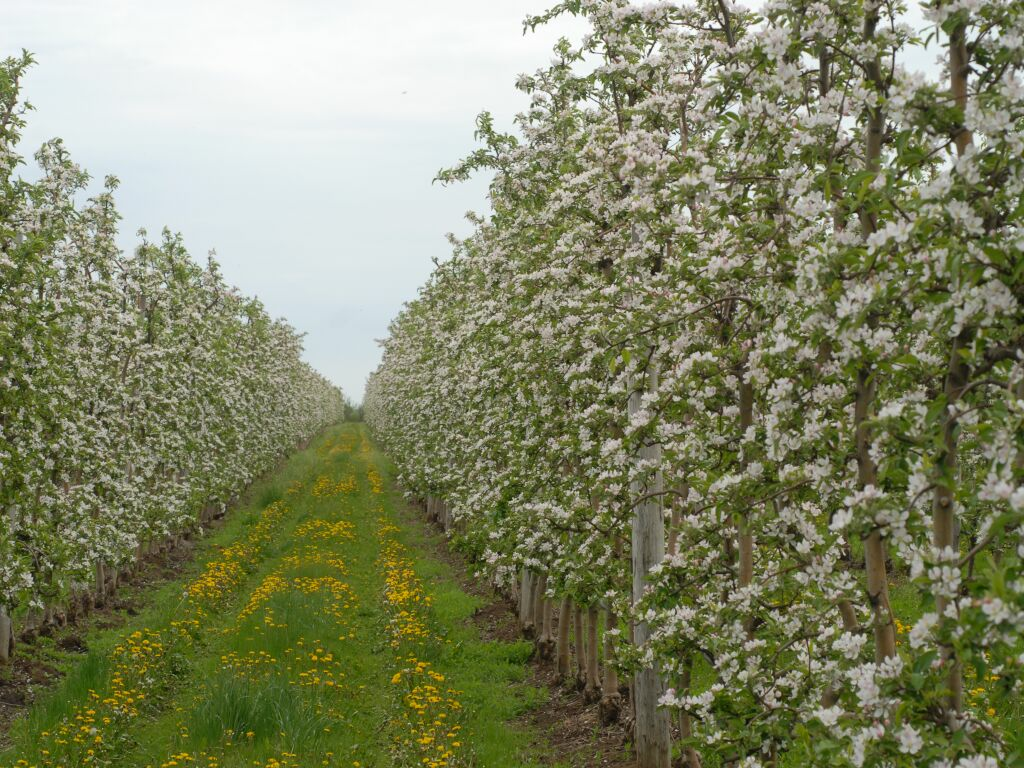 Virágzó állományok növényvédelmi gondjai
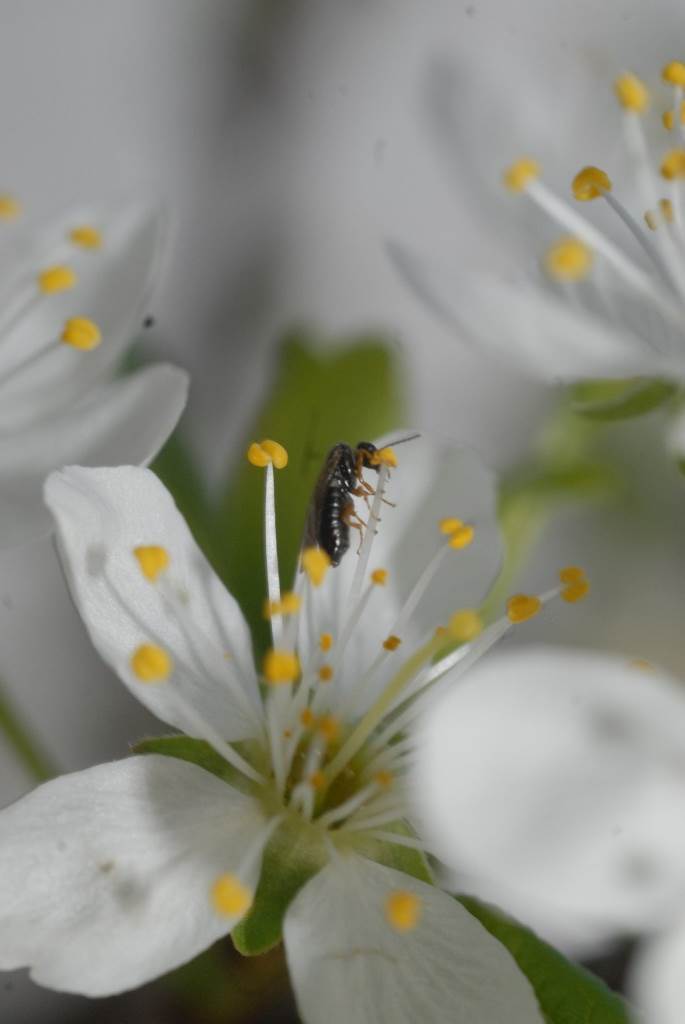 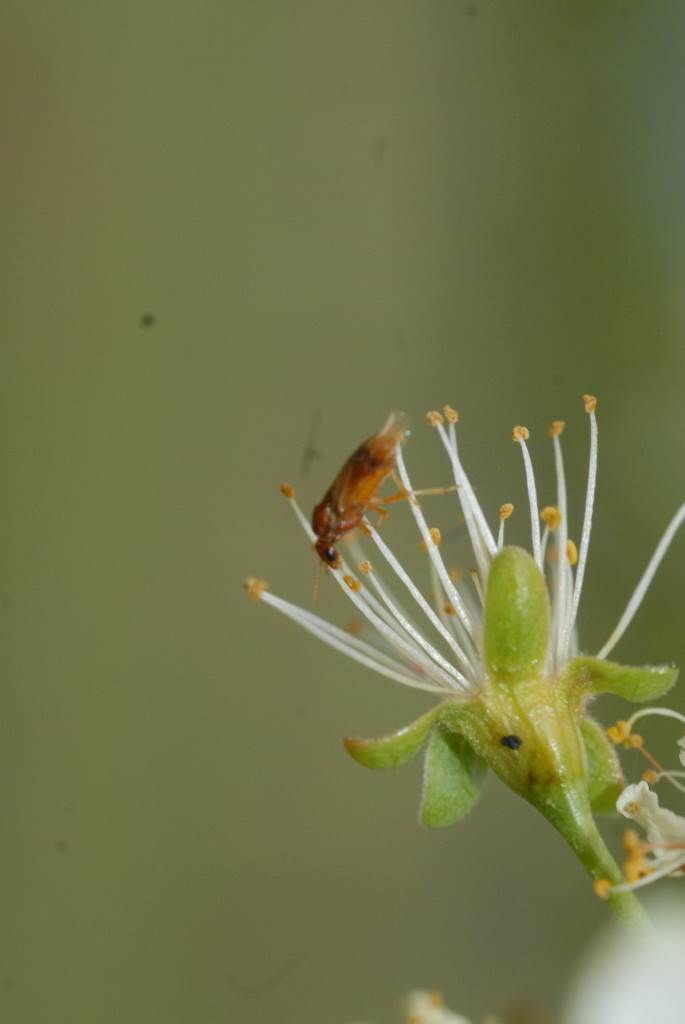 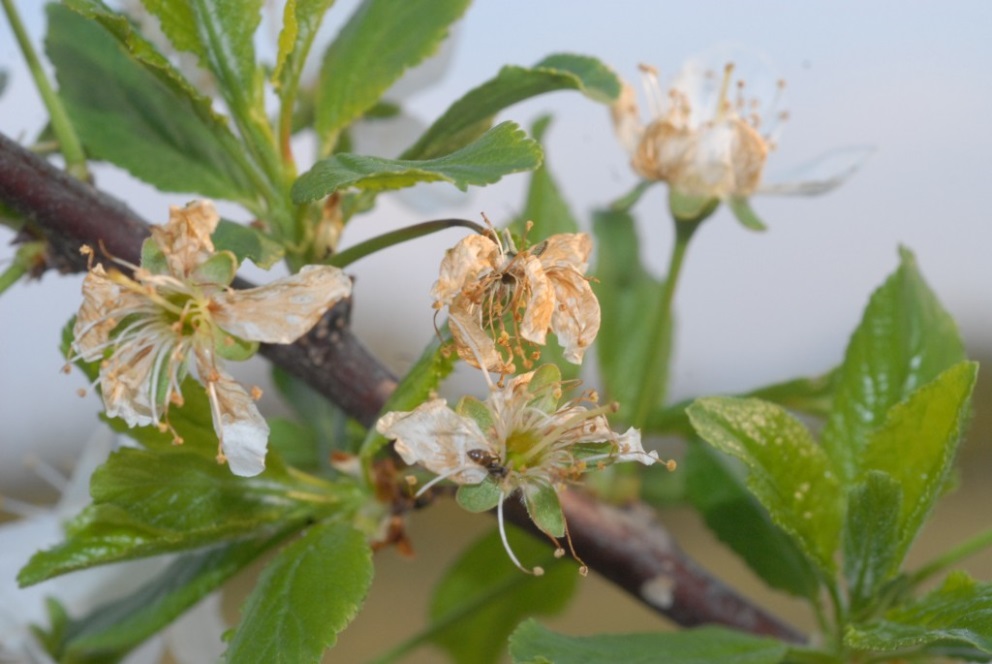 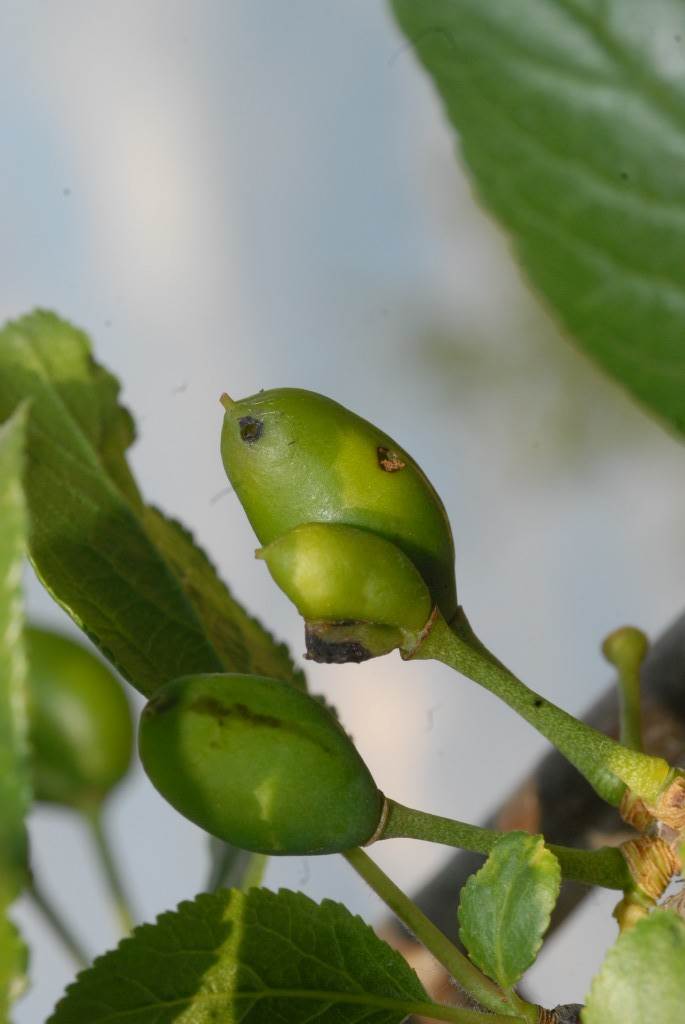 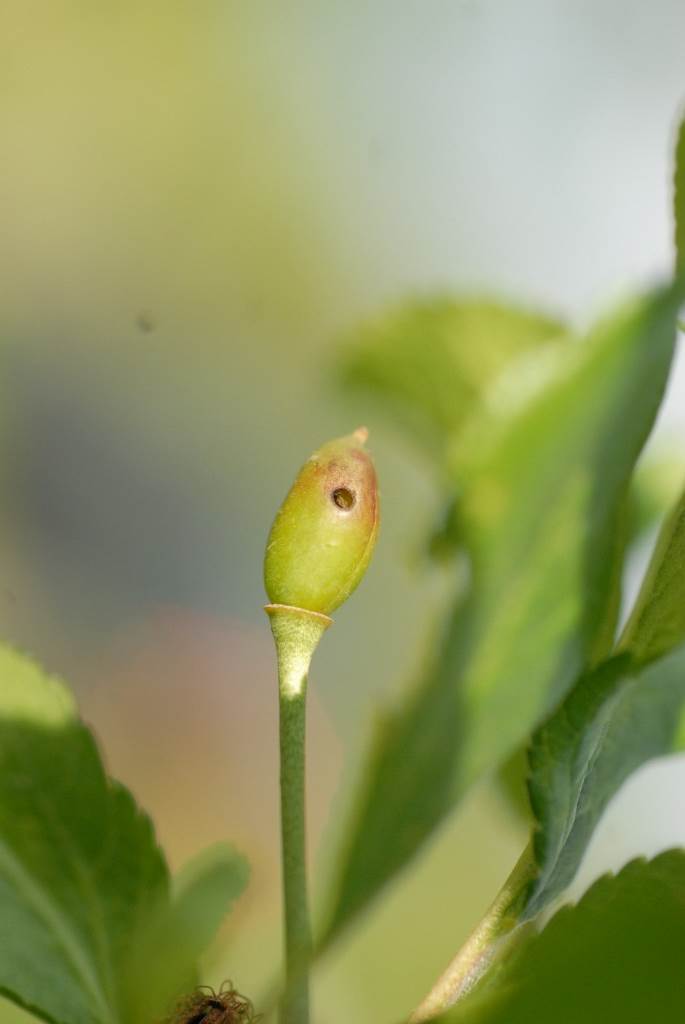 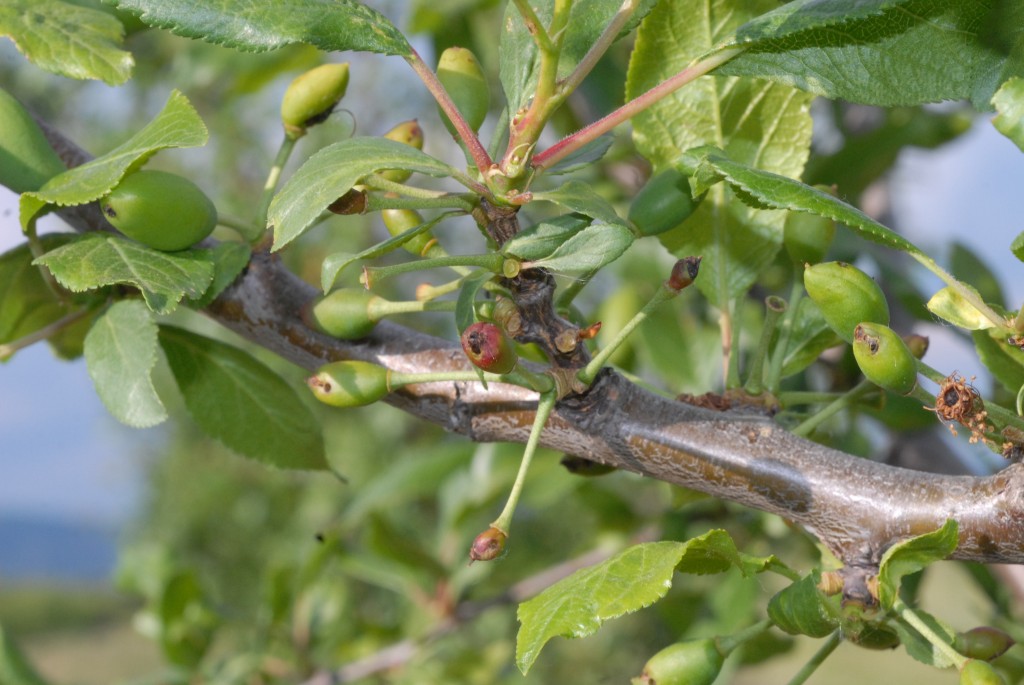 Ahol a poloskaszagú szilvadarázs szüretelt
Védekezési stratégia a poloskaszagú szilvadarazsak
 ellen
Virágzáskor figyelem a rajzást

Várhatóan elhúzódó virágzás esetén már az imágók elleni kezelés

Gyors virágzás esetén sziromhullás után azonnal védekezés
Acetamiprid, tiakloprid
Kísérletbe vont méhekre nem jelölésköteles növényvédő szerek
Kertészeti sorozat kombinációi (700l/ha permetlé)
3,23 ml/izolátor
Mortalitás a kezelés után 24 órával
A különböző betűk szignifikáns különbséget jelölnek, Mann-Whitney U-próba, P<0,05
Házi méh mortalitása kezelésenként, a permetezés után 24 órával (kertészeti kombinációk és dózisok, Iszkaszentgyögy, 2017. július 27.)
Gyümölcsvédelem a gyümölcsmolyok ellen
Programszerű növényvédelem 

			vagy 

előrejelzésre alapozott növényvédelem ?
Eszközök és módszerek ?
Web-kamerás rovarcsapda (távcsapda)
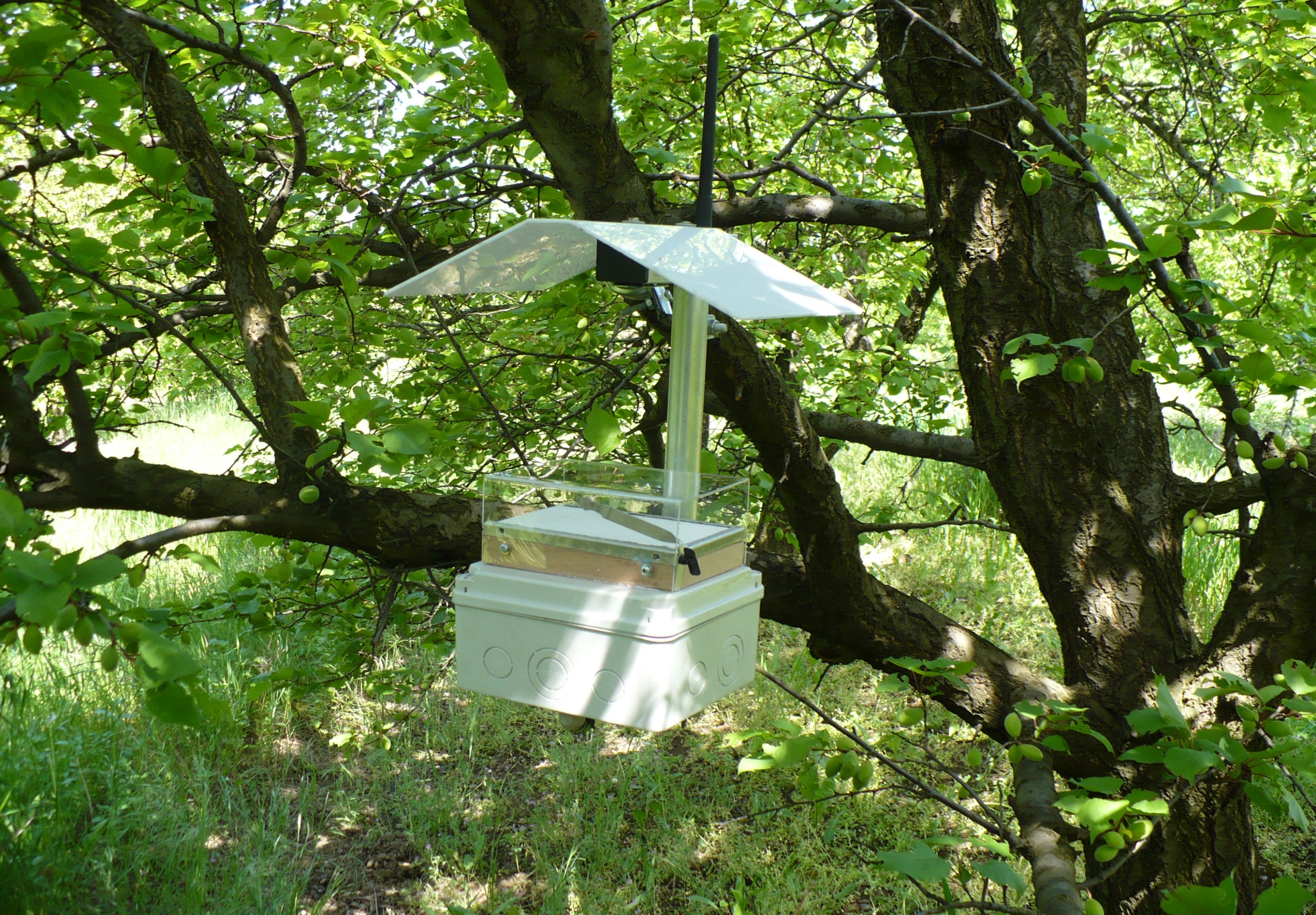 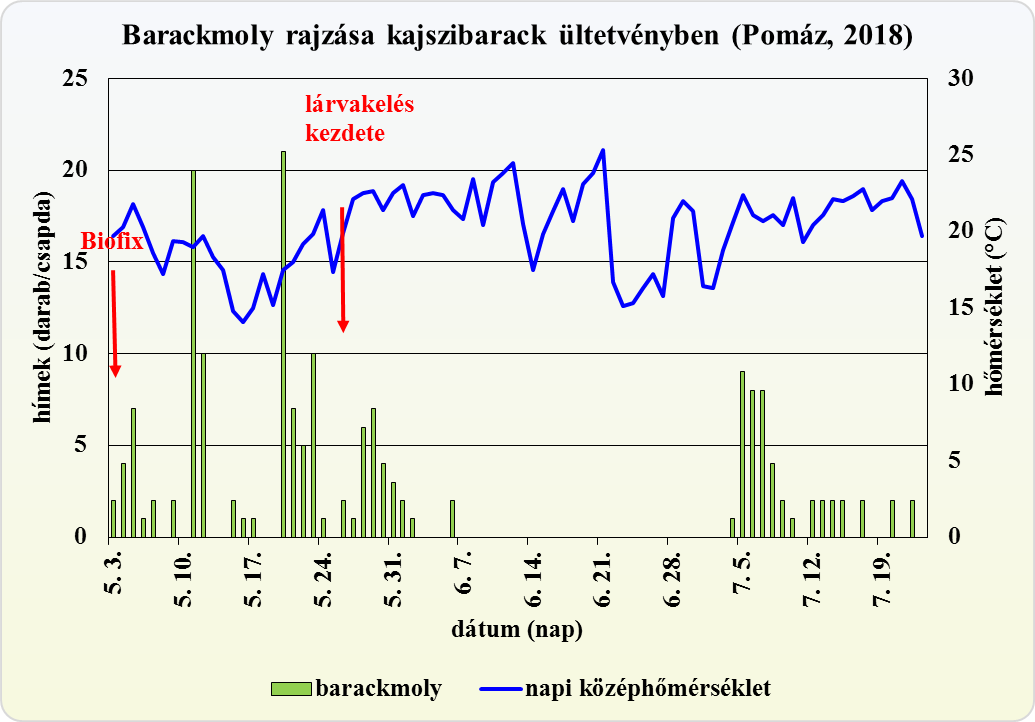 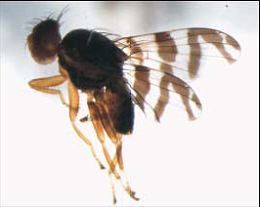 Cseresznyelégy (Rhagoletis cerasi)
Tápnövényei: Prunus fajok 

Prunus cerasus (meggy)
Prunus avium (cseresznye)
Rhagoletis cingulata
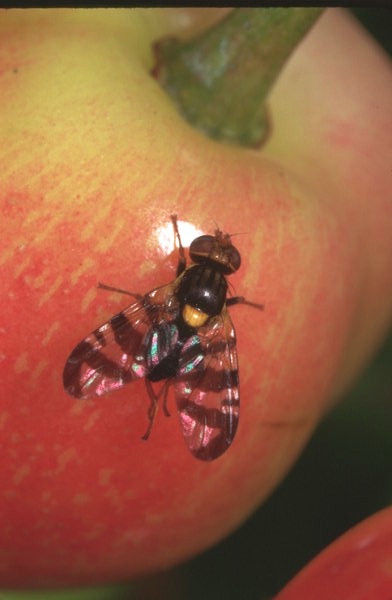 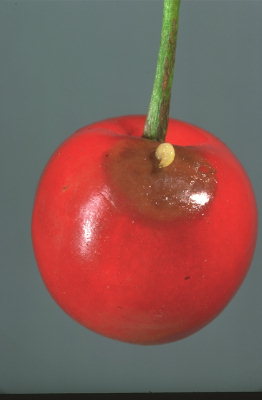 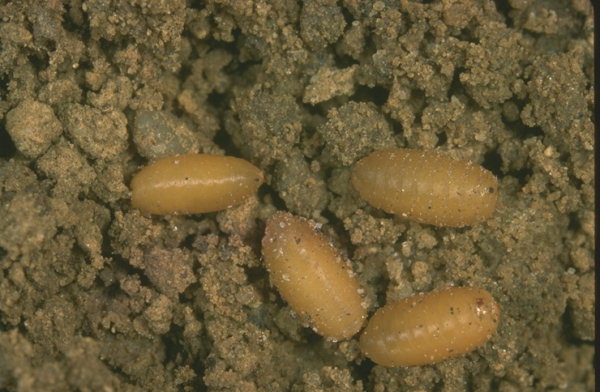 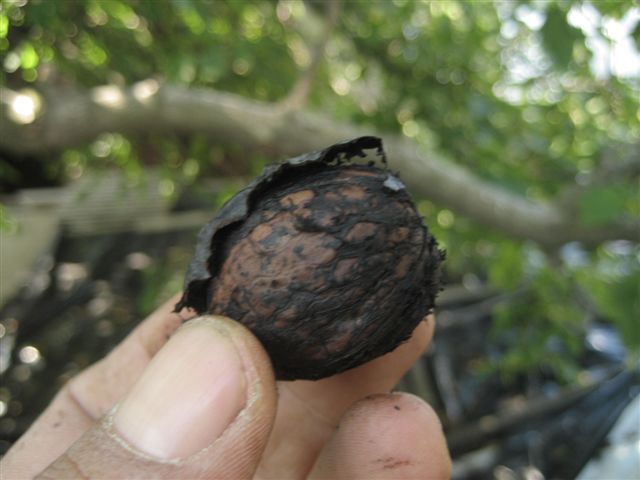 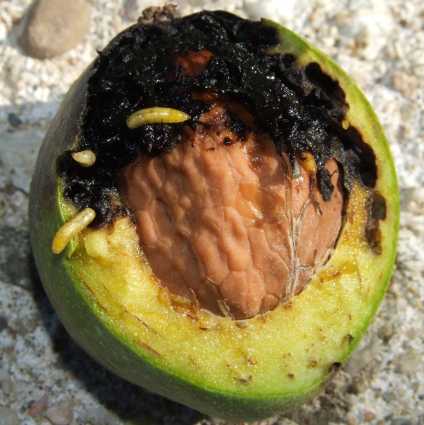 Nyugati dióburok-fúrólégy (Rhagoletis completa Cresson)
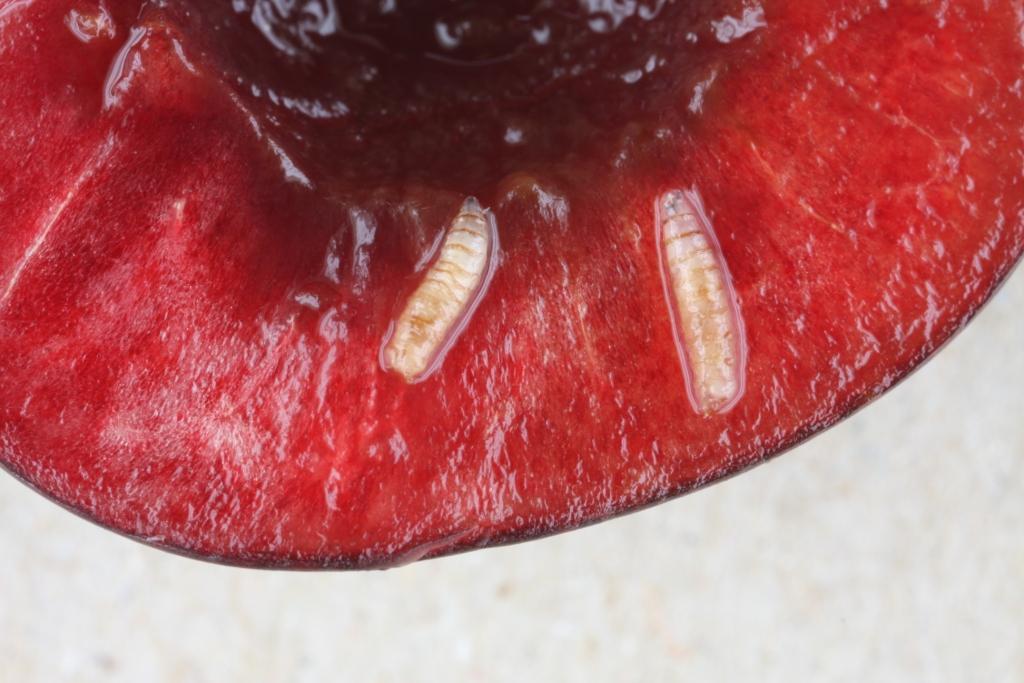 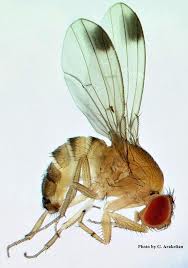 Foltosszárnyú muslica (Drosophila suzukii ) elleni védelem 
az igazi kihívás
2018
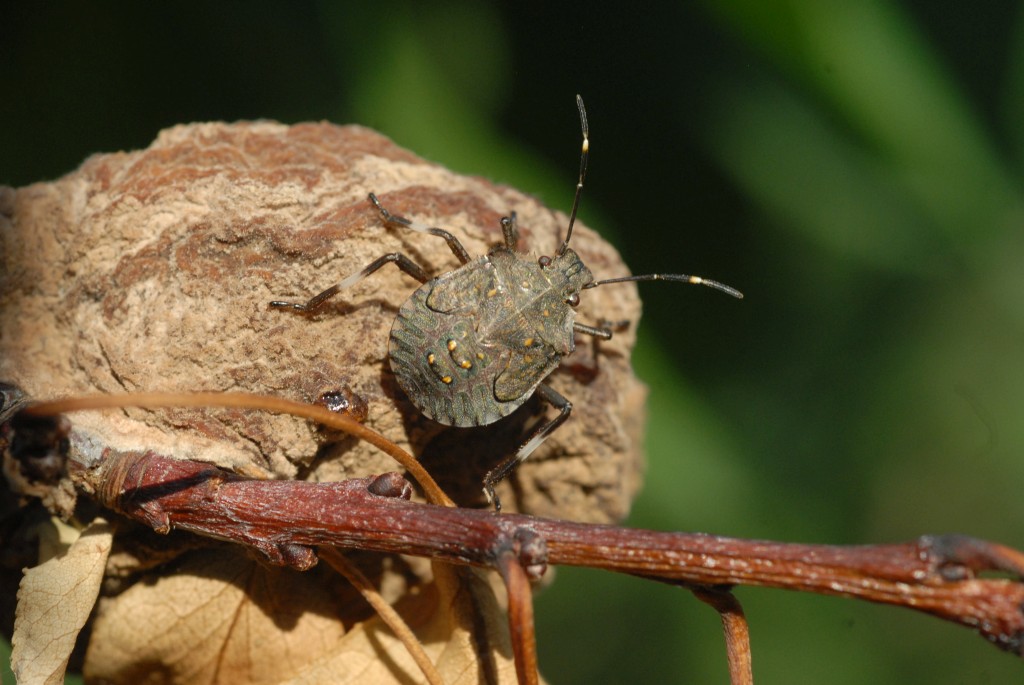 Ázsiai márványos poloska (Halyomorpha halys) nimfája
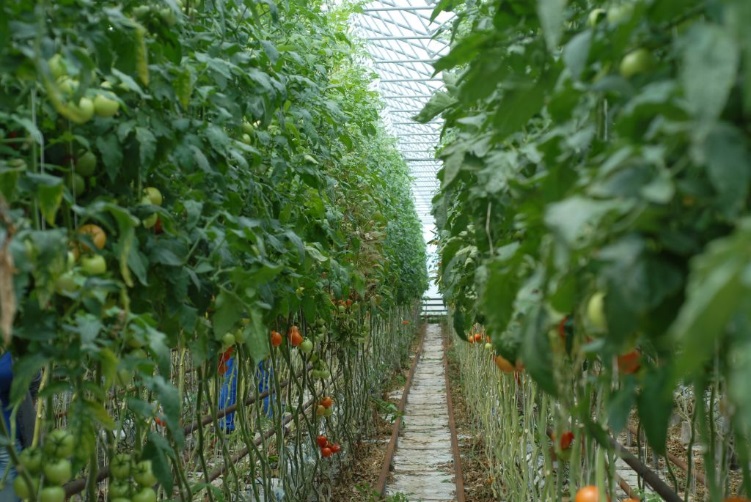 Jó úton a zödséghajtatás!
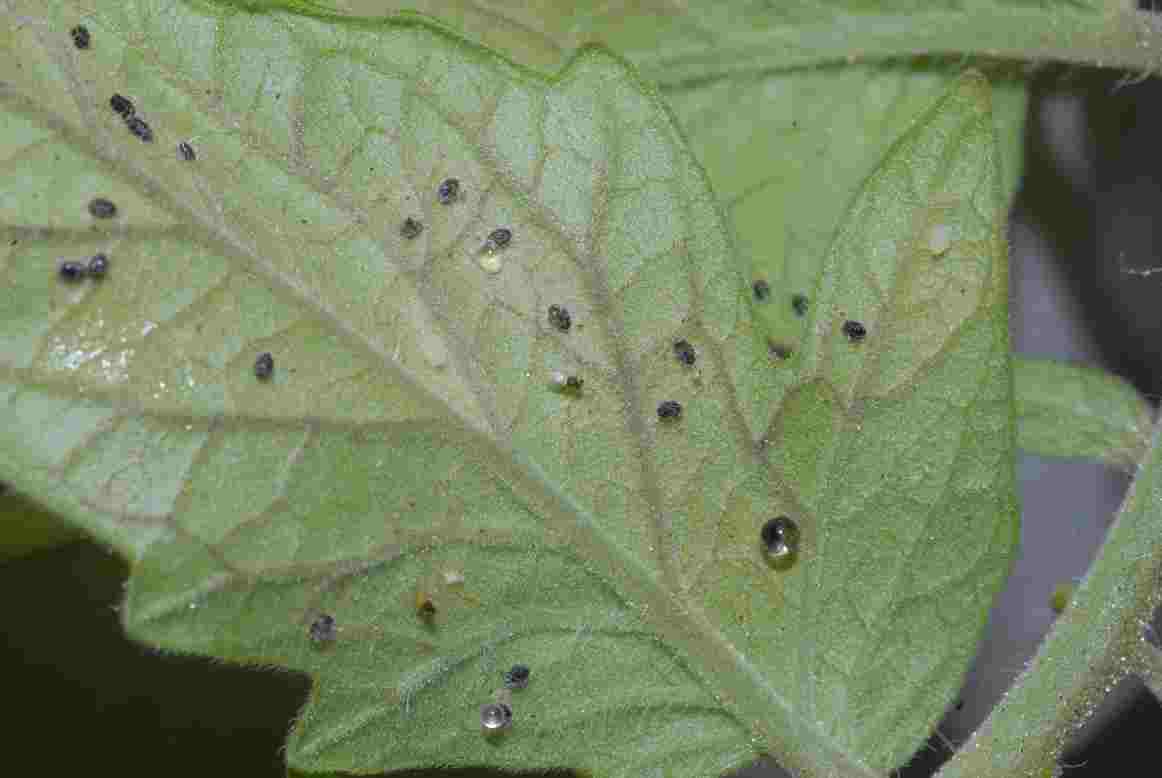 Üvegházi molytetű fürkész (Encarsia formosa ) hatásos parazitoid
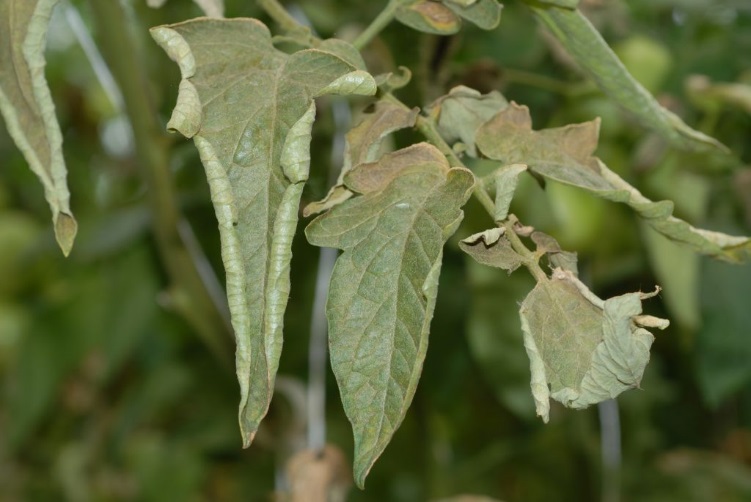 Aculops lycopersisci
Paradicsom-levélatka
Nyugati virágtripsz kárképe
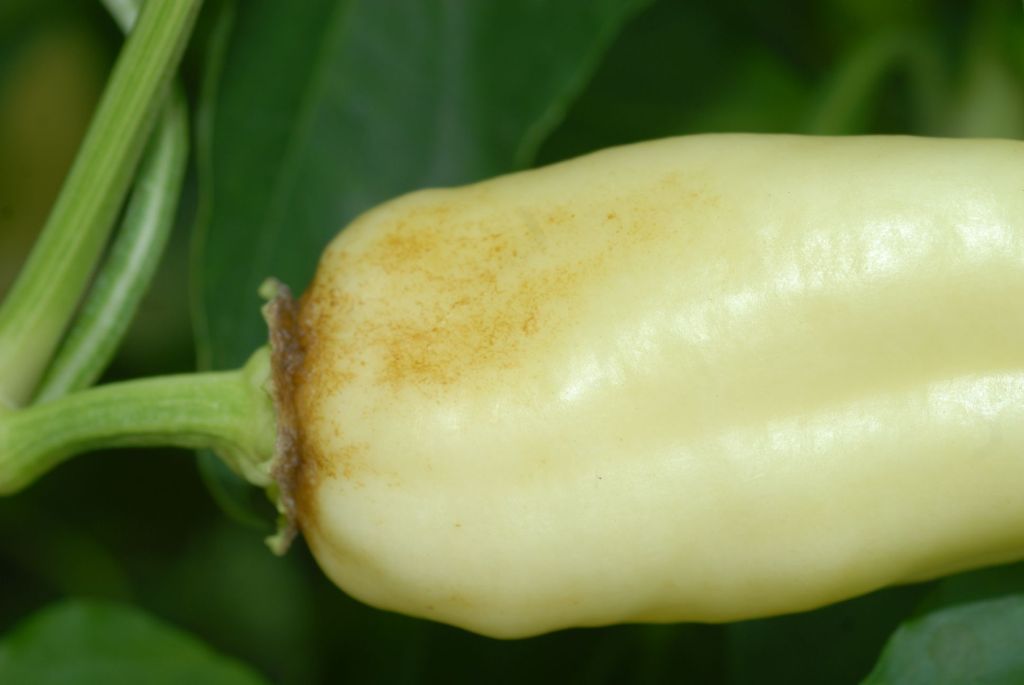 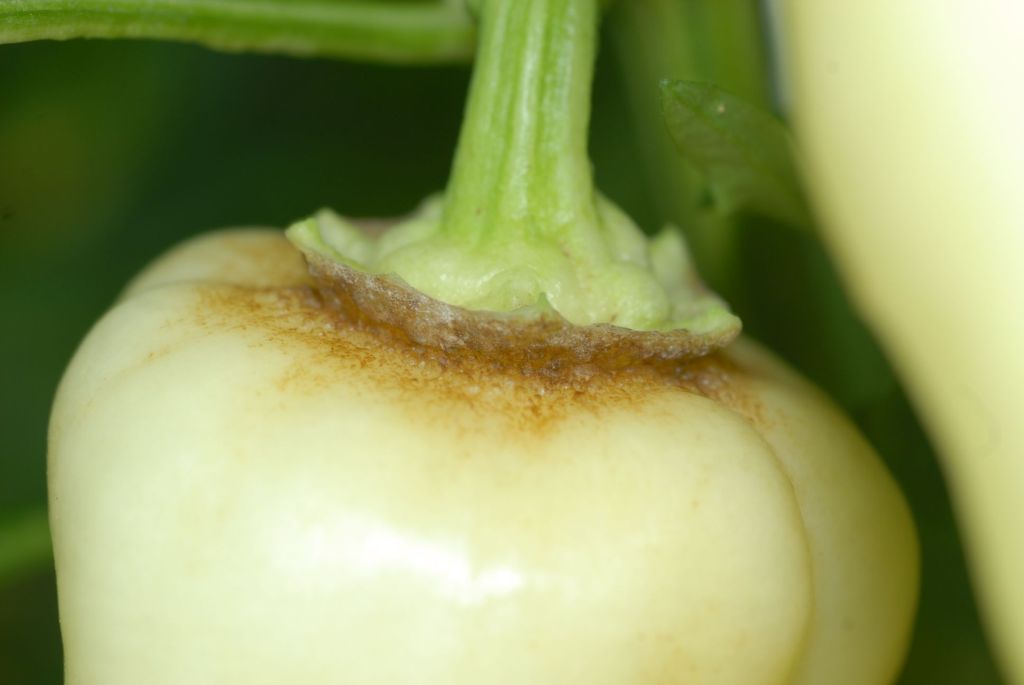 Amblyseius swirskii és Orius fajok megoldást jelentenek
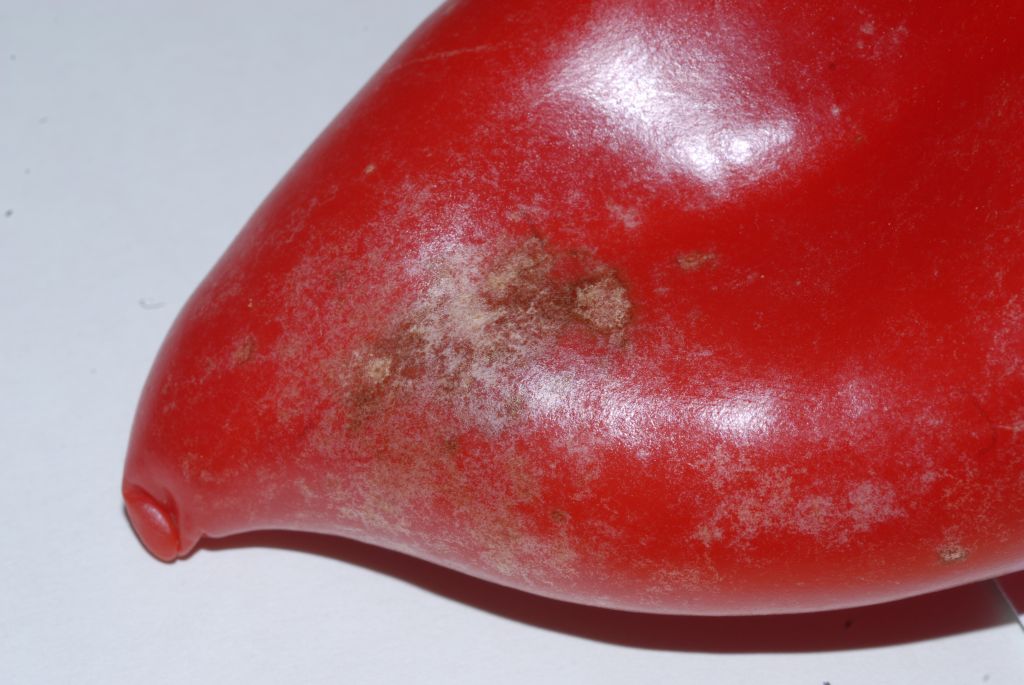 Nyugati virágtripsz kártétele szabadföldön
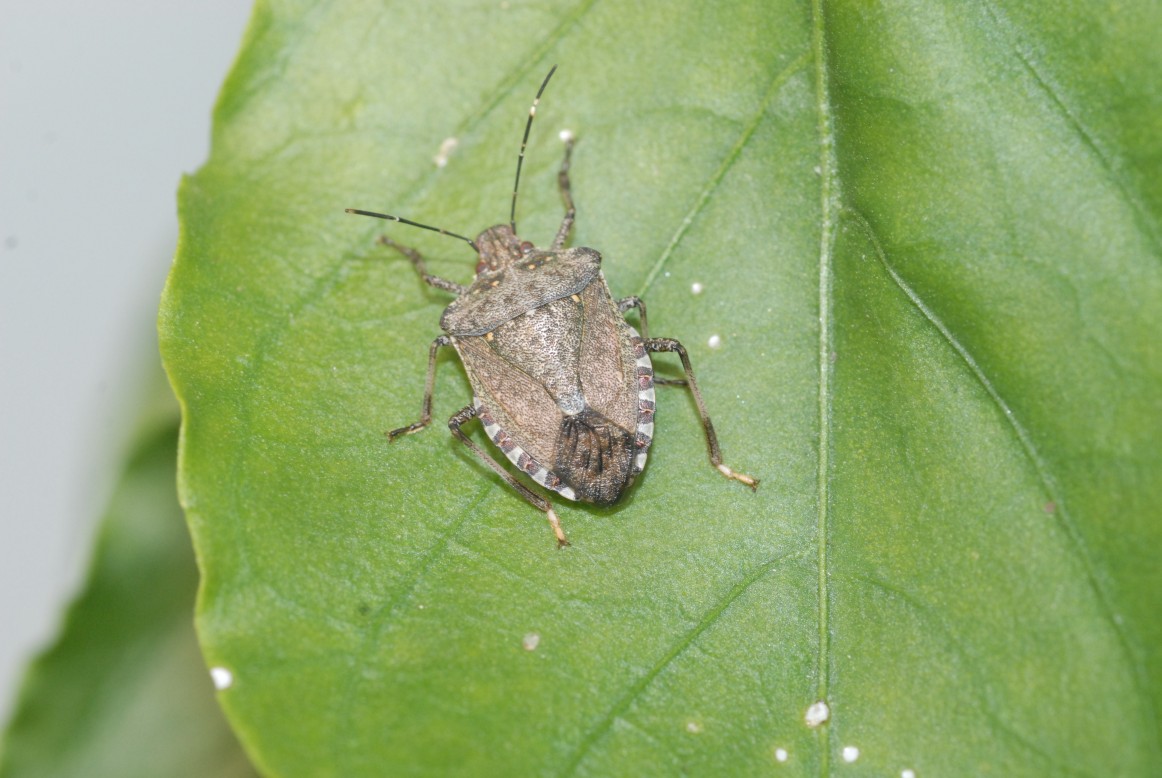 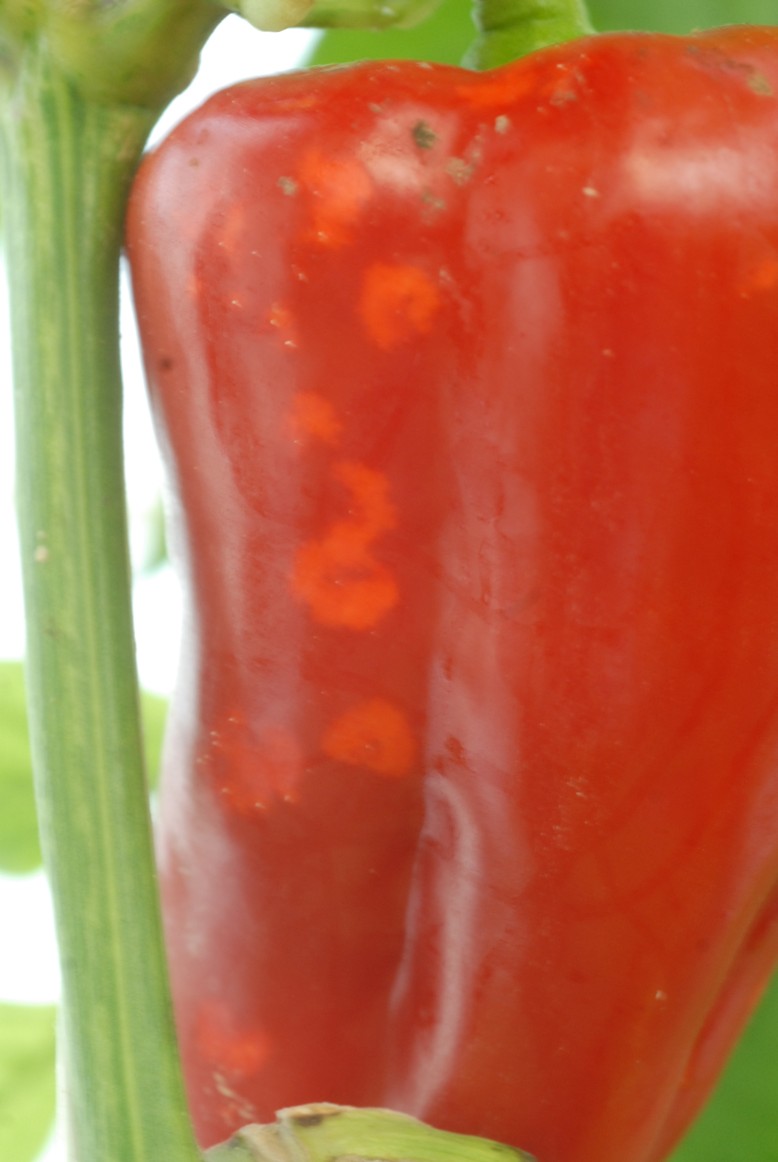 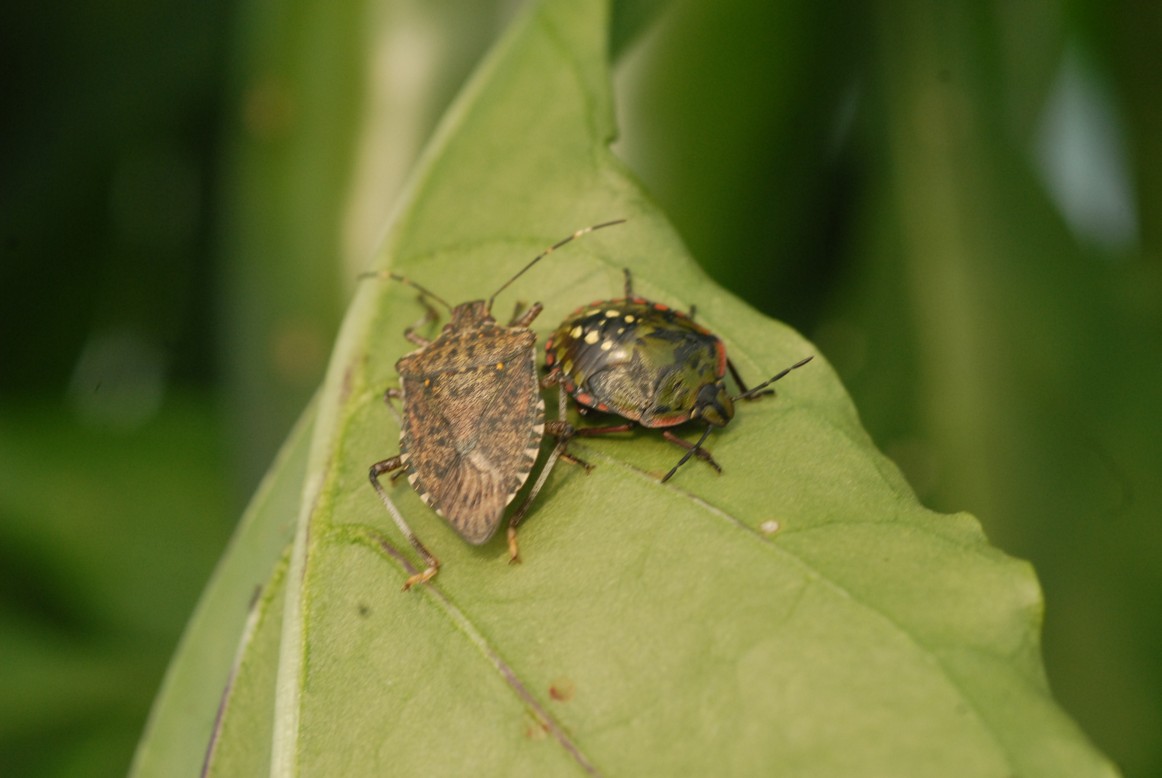 Ázsiai márványospoloska (Halyomorpha halys )
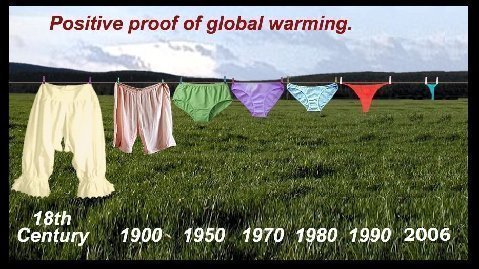 Nyilvánvaló bizonyíték a globális felmelegedésre!
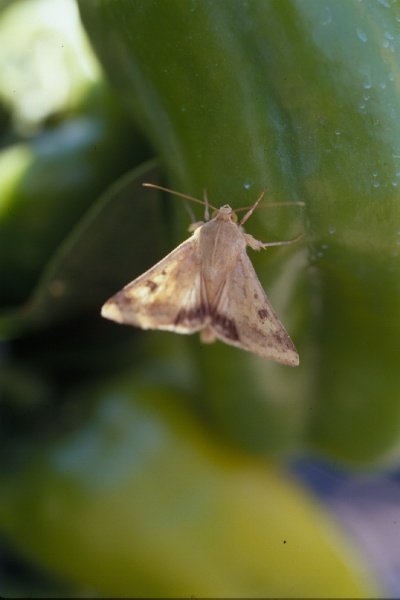 Gyapottok-bagolylepke imágója
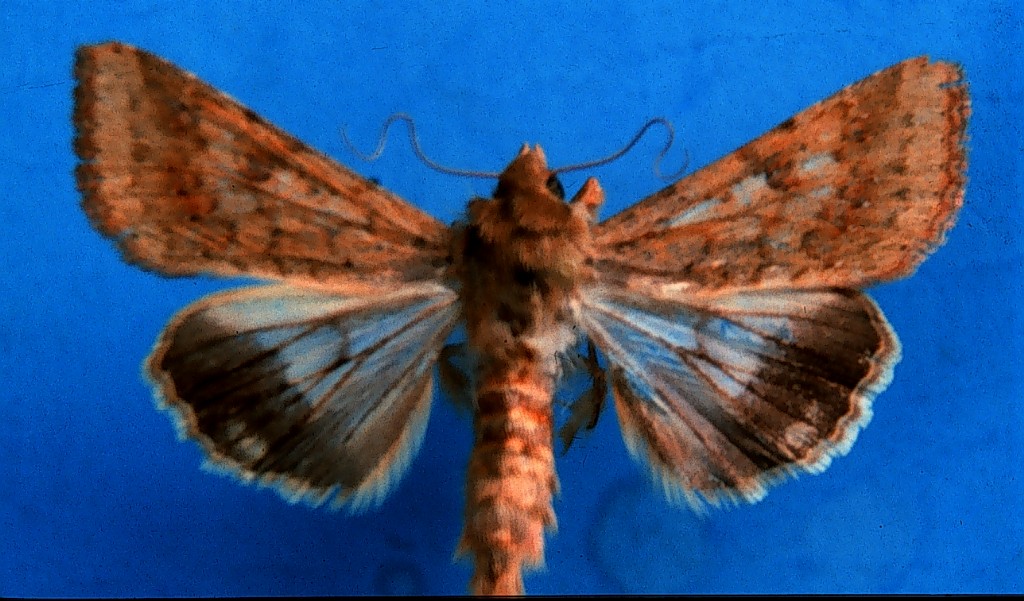 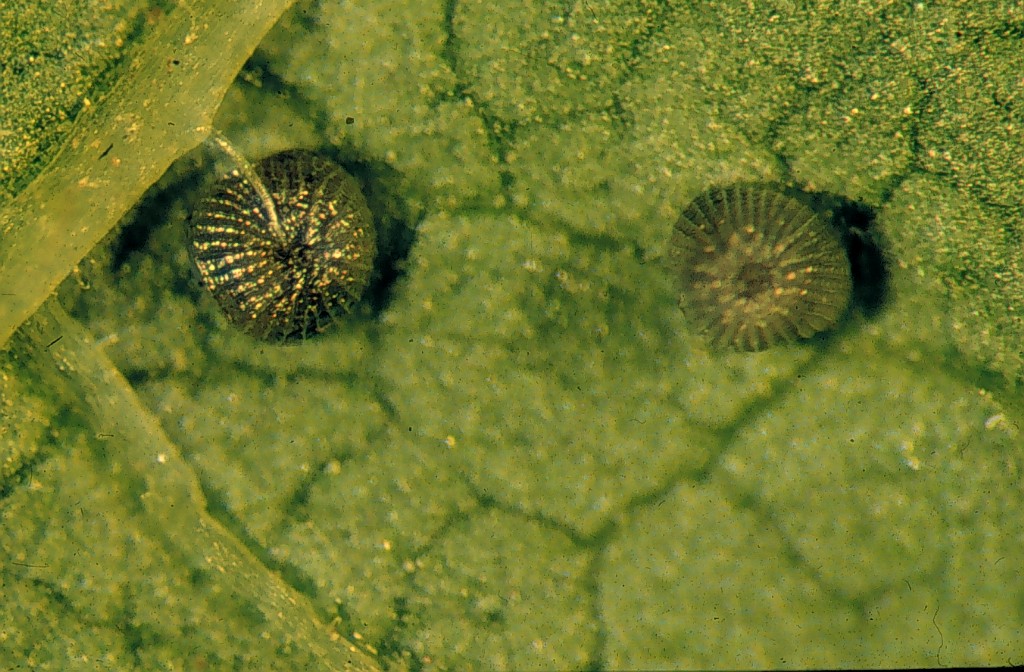 Helicoverpa armigera
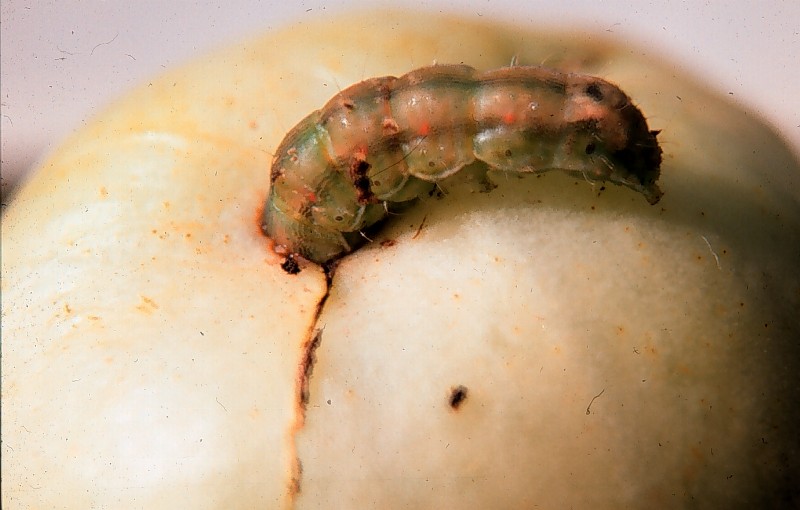 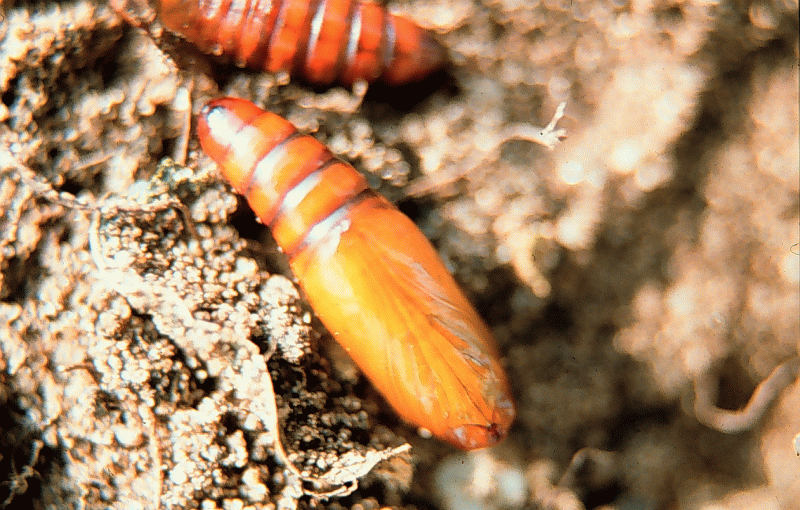 Helicoverpa armigera rajzása szexferomon csapda fogása alapján
(Szabadka,2016 )  Mészáros K. 2017
Gyapottok bagolylepke lárvakelés előrejelzése:


●	Szexferomoncsapda rajzásmegfigyelésre 	használható

● 	Rajzás észlelésekor növényvizsgálat tojások 	keresése

● 	Fehér tojások észlelését követően 4-5 nap 	múlva kezelés

● 	Elhúzódó rajzásnál a kezelés ismétlése
Bagolylepke lárvák elleni növényvédő szerek paprikában
szabadföldön
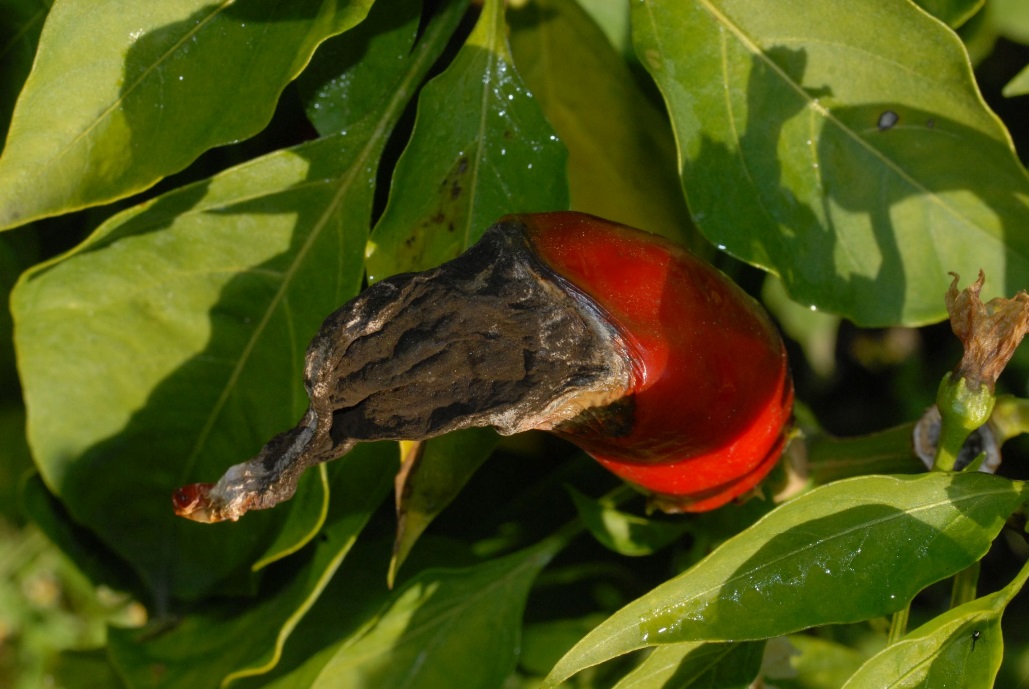 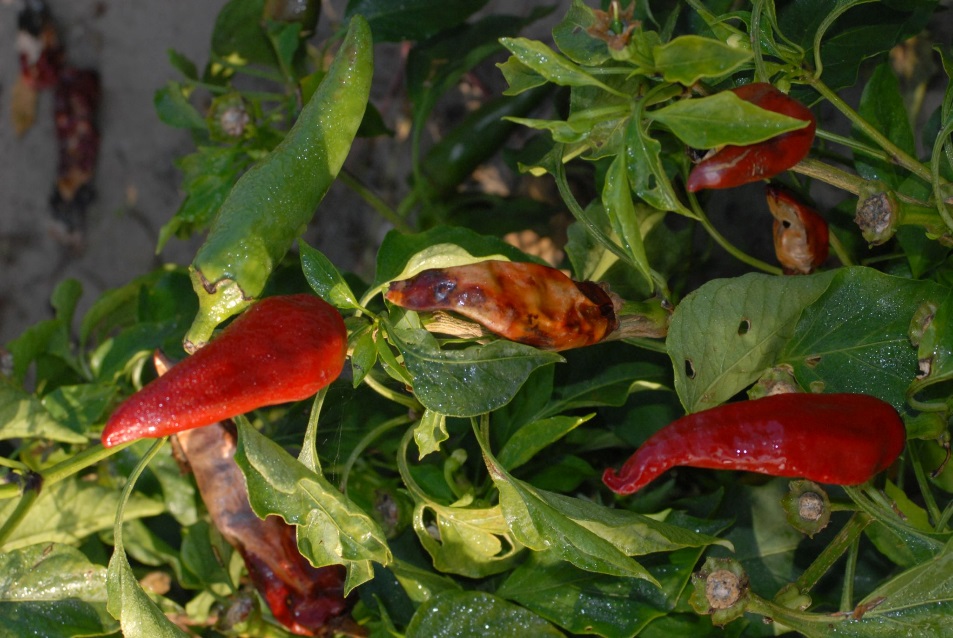 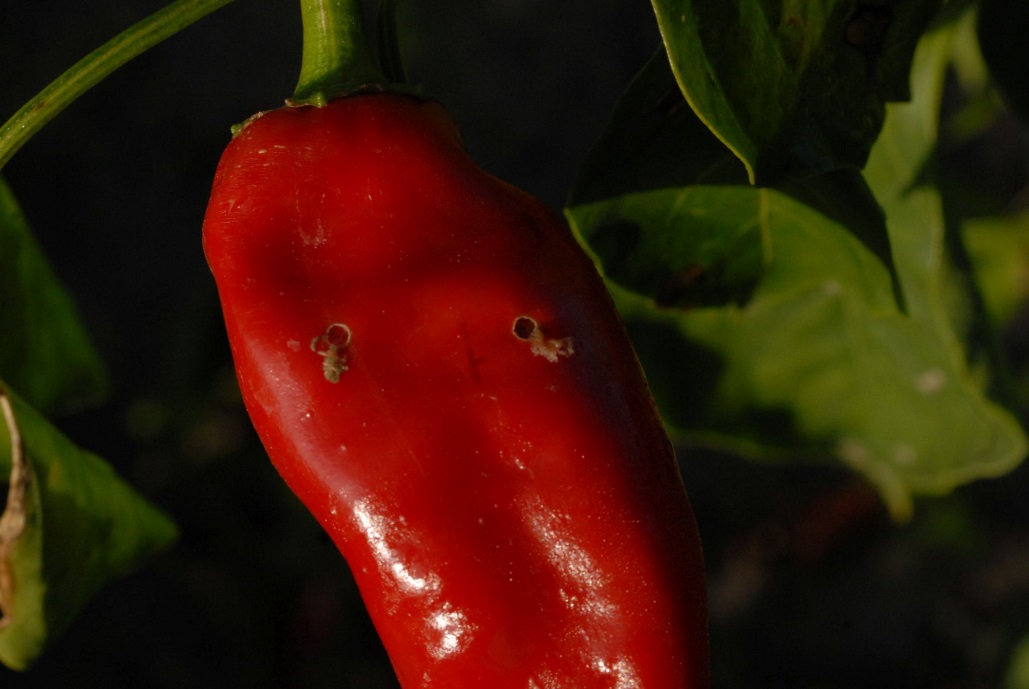 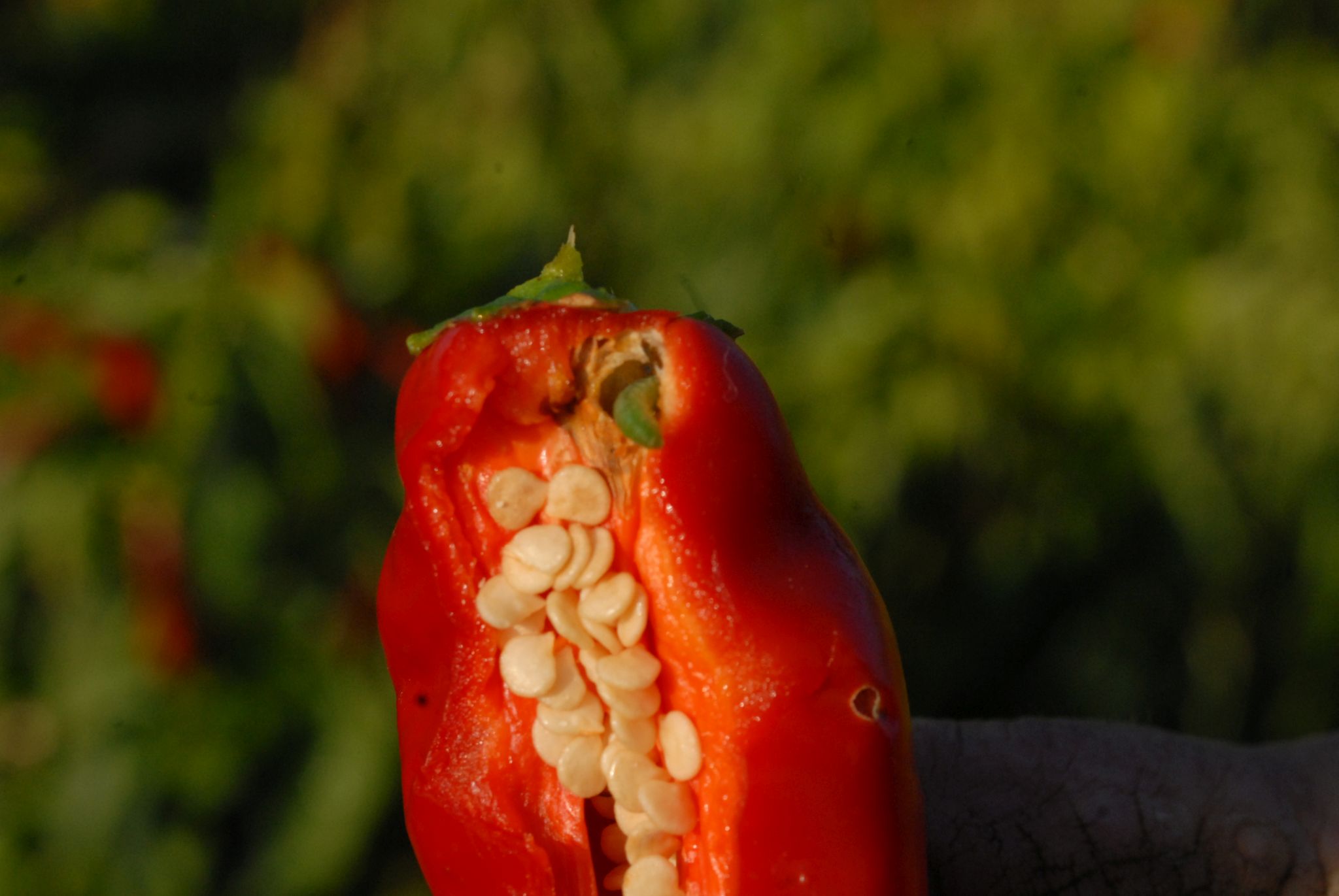 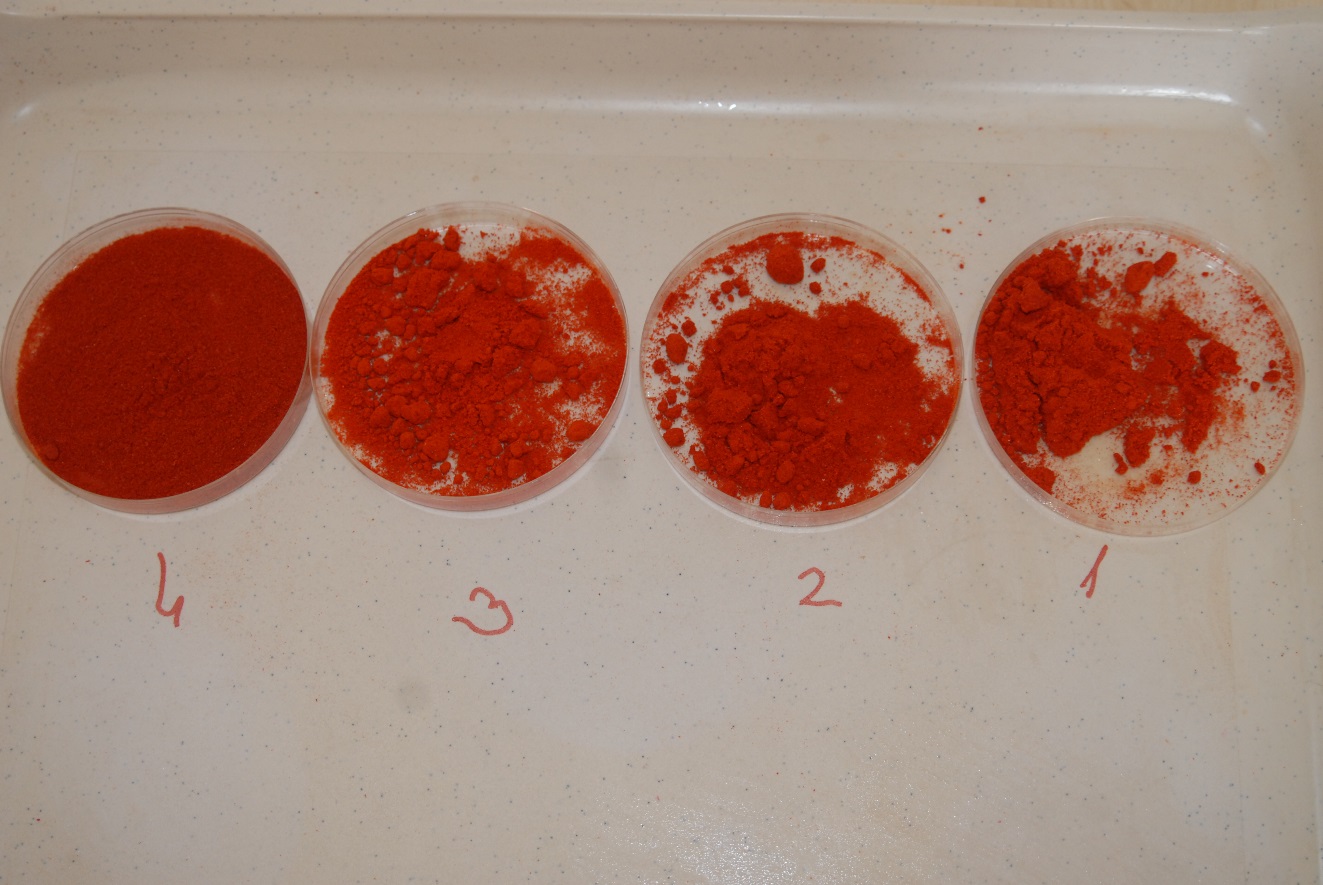 Lehet-e aflatoxin a magyar fűszerpaprikában?
Teendők:
A hazai kertészeti kultúrák növényvédelmét  segítő kutatások  támogatása

2. Előrejelzési módszerek fejlesztése/adaptálása, automatizálása

3. Növényvédelmi  technológia fejlesztési kutatások, innováció felgyorsítása

4. Táblaszintű előrejelzésre alapozott, független szaktanácsadás

5. Növényvédelmi költségek csökkentése, peszticidterhelés csökkentése
  
6. Felkészülés a neonikotinoidok esetleges visszavonásából adódó 
     gondok megoldására
Vadak okozta károk
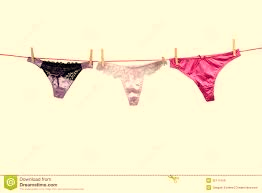 Amiben biztosak lehetünk, a  változás nem áll le!!
Köszönöm a figyelmet!